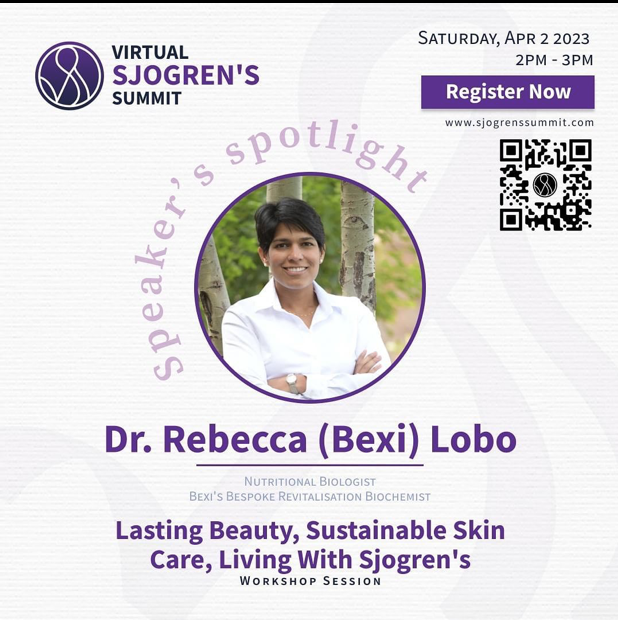 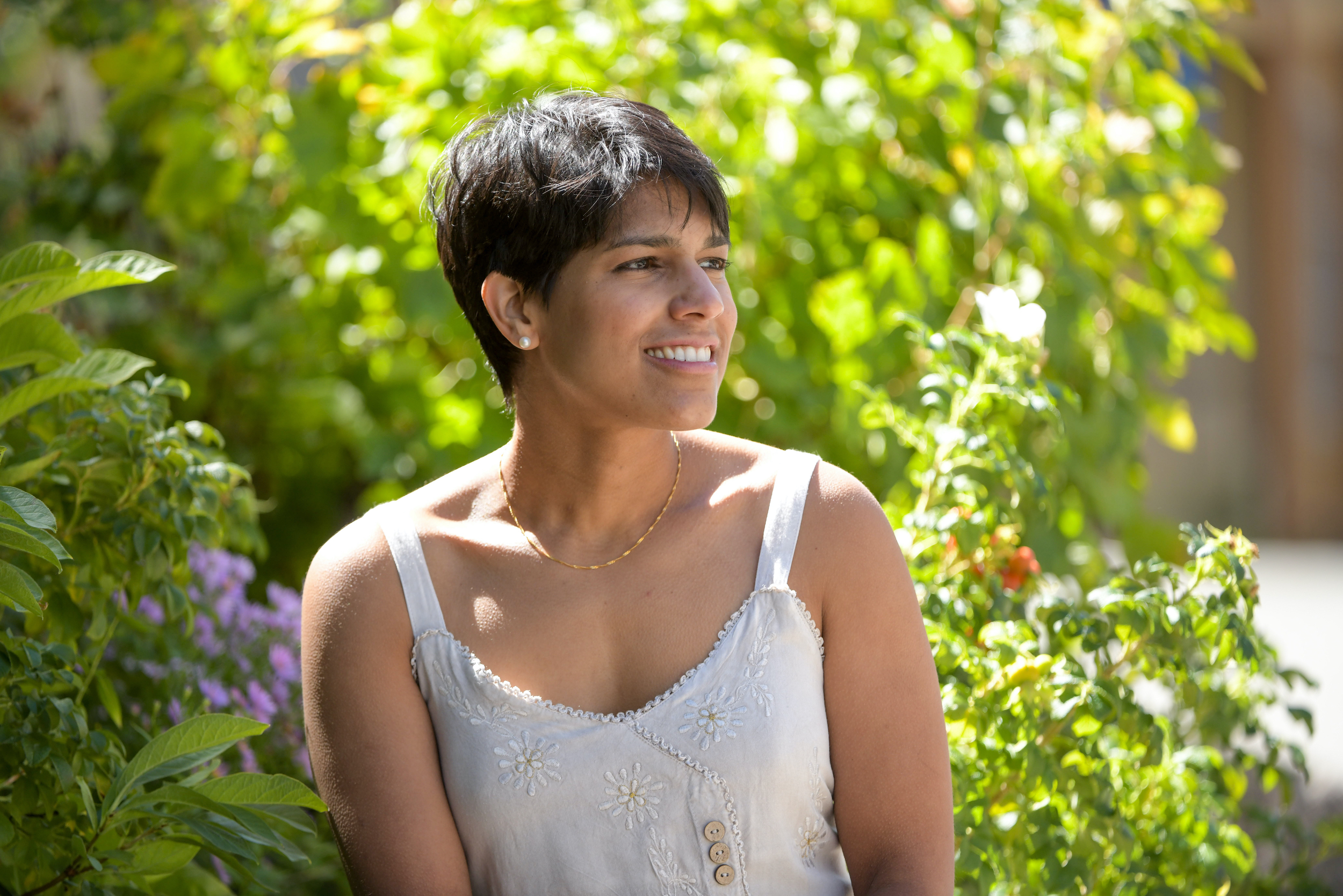 Nutritional Biologist & Biochemist
Bexi’s Bespoke Revitalisation
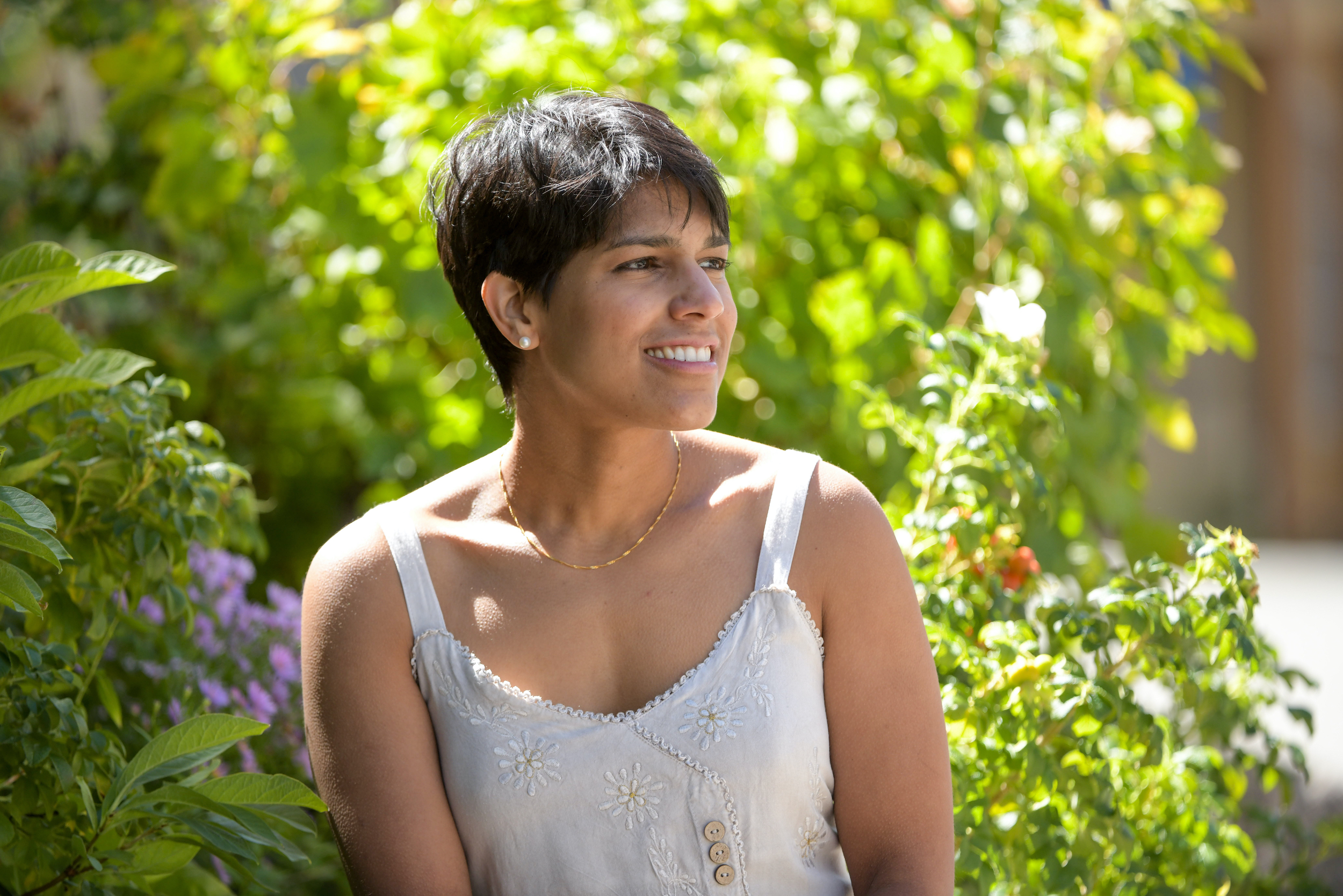 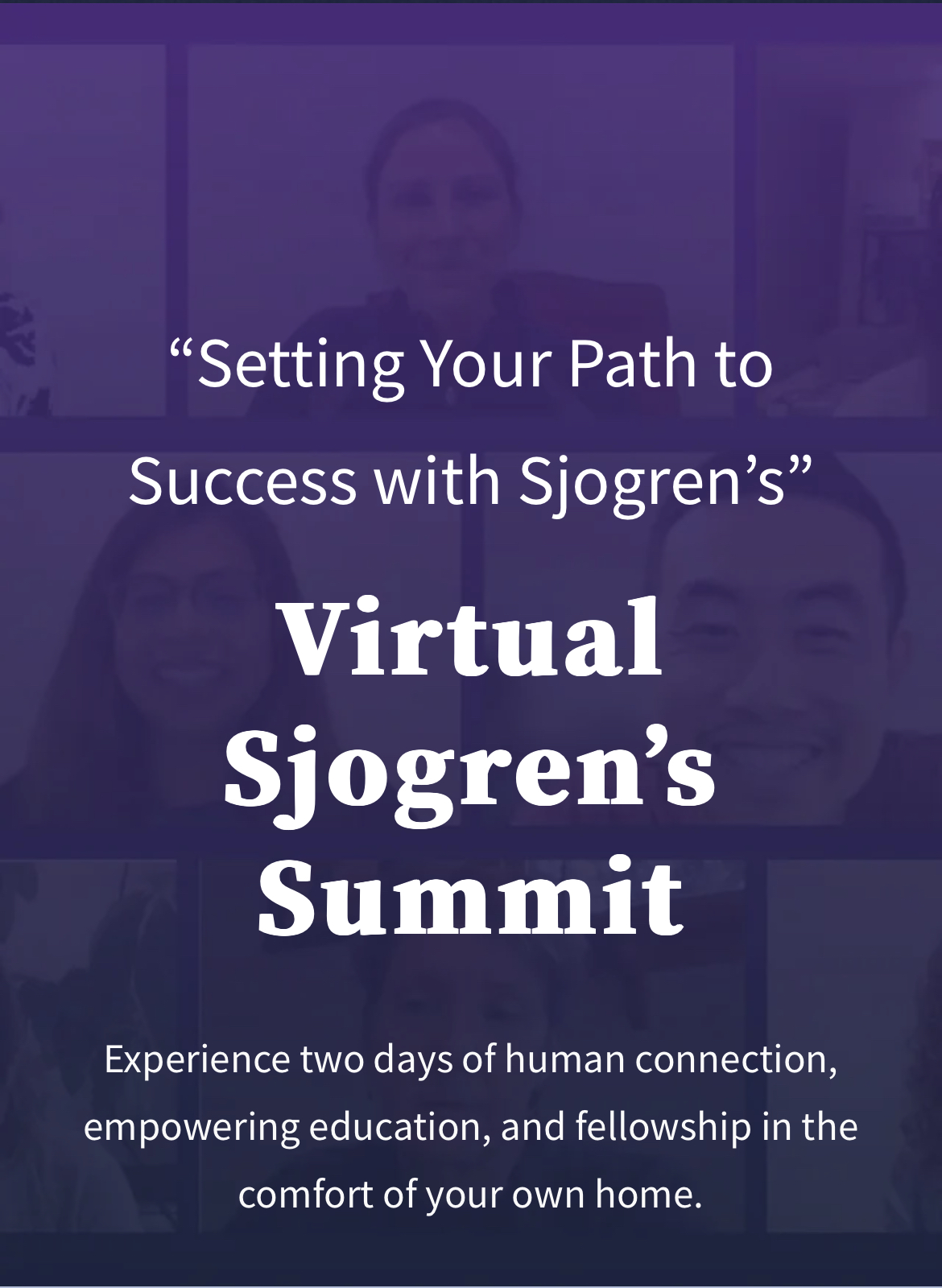 The Story Of My Success
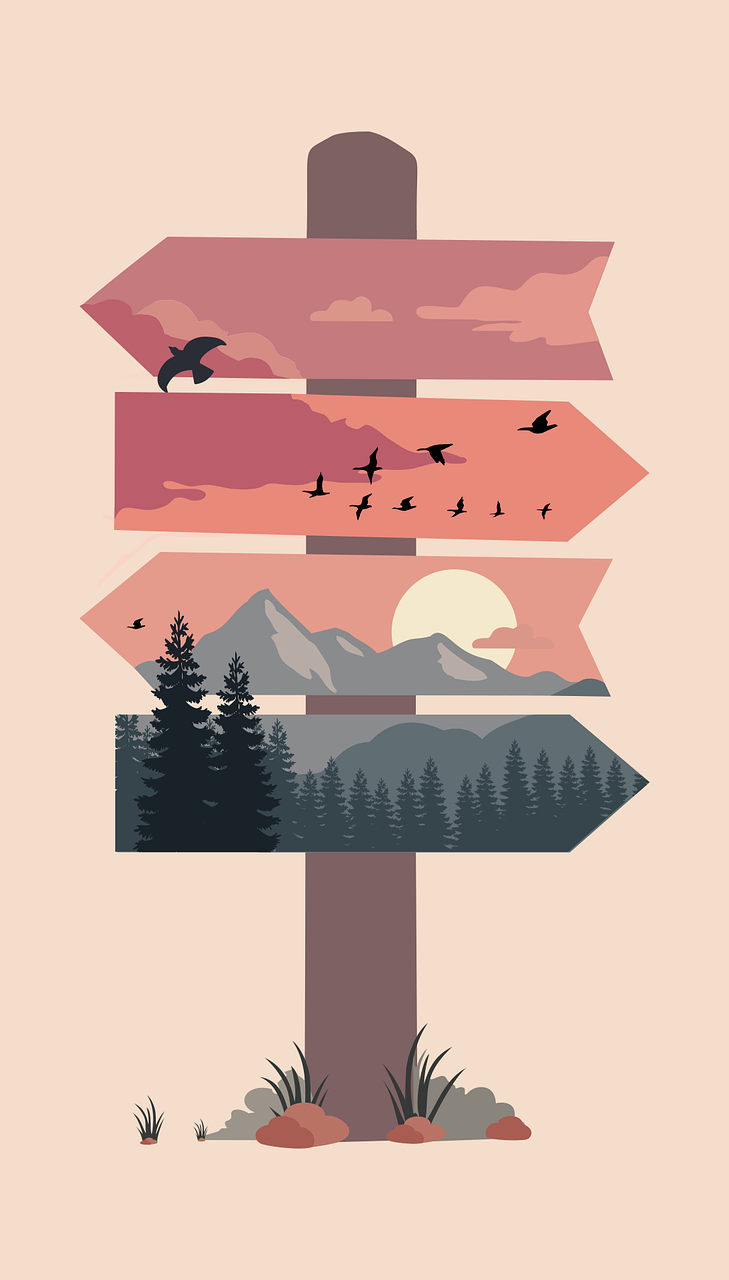 (Not in chronological order of events.)
Bexi & Bexi’s Bespoke Revitalisation
Skin health & function
Costs of living with Sjogren’s
Barriers to healthy skin care
My approach to skin care
Whole foods, your skin, & skin microbes
Bexi (Rebecca Lobo, PhD)
3
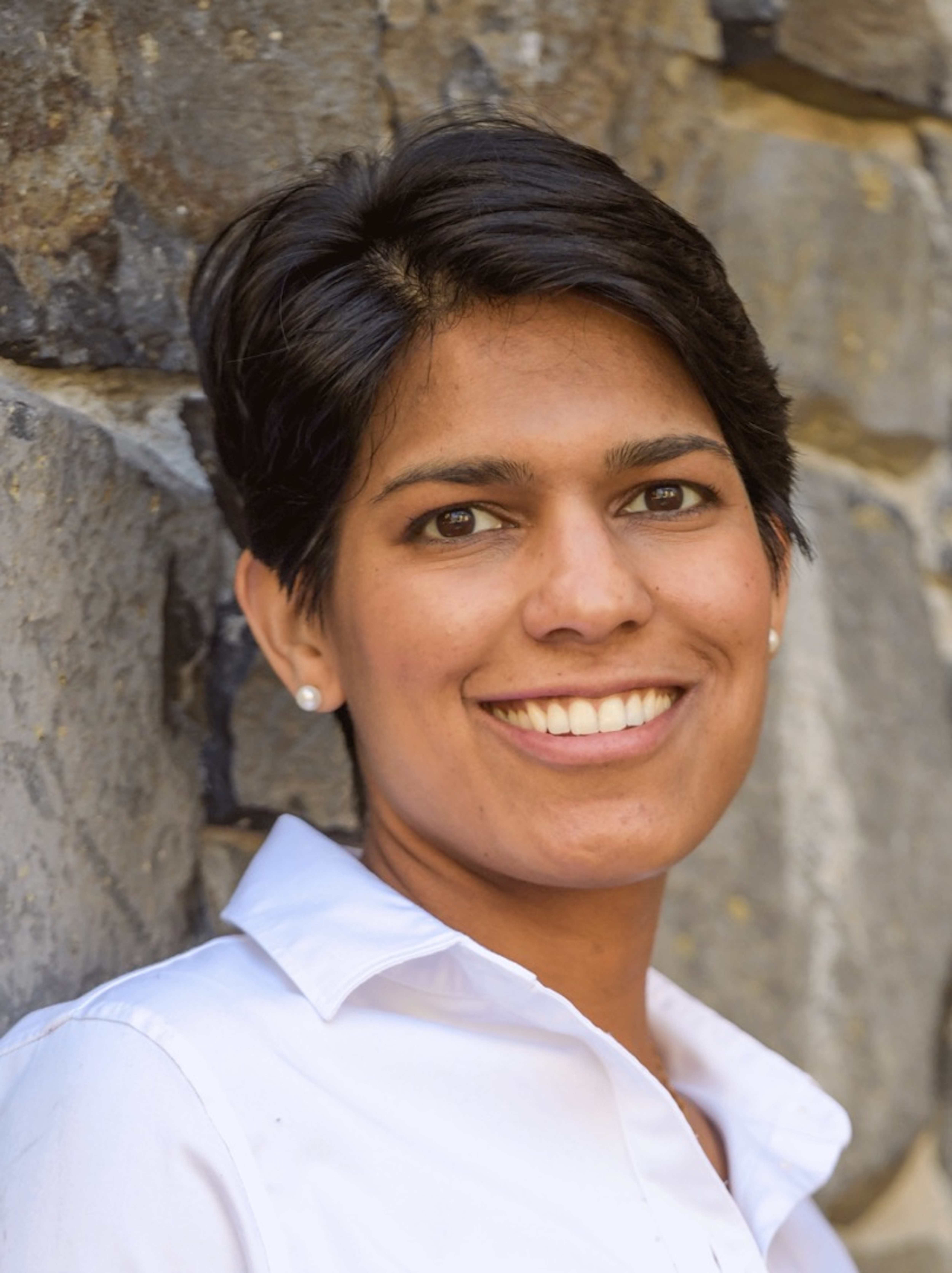 Bexi(Rebecca Lobo, PhD)
BS in Chemistry
PhD in Nutritional Biology(nutrient metabolism and cancer)
Living with Sjogren’s (SHOW-grins)
Weepy, painfully dry, hypersensitive skin, atopic eczema, contact dermatitis  
Formulated skincare solutions from whole foods and essential oils to improve skin health and function
4
Bexi (Rebecca Lobo, PhD)
Undiagnosed Sjogren’s & A Career Pivot
My skin was so sensitive I could no longer work in a lab; I couldn’t be exposed to chemicals and mice (and a lot else).
My fatigue was so severe I could no longer work any 9-5 job.
I required a flexible work scheduleto accommodate my health needs.
I always wanted to own a business.
I founded Bexi’s before I was diagnosedwith Sjogren’s.
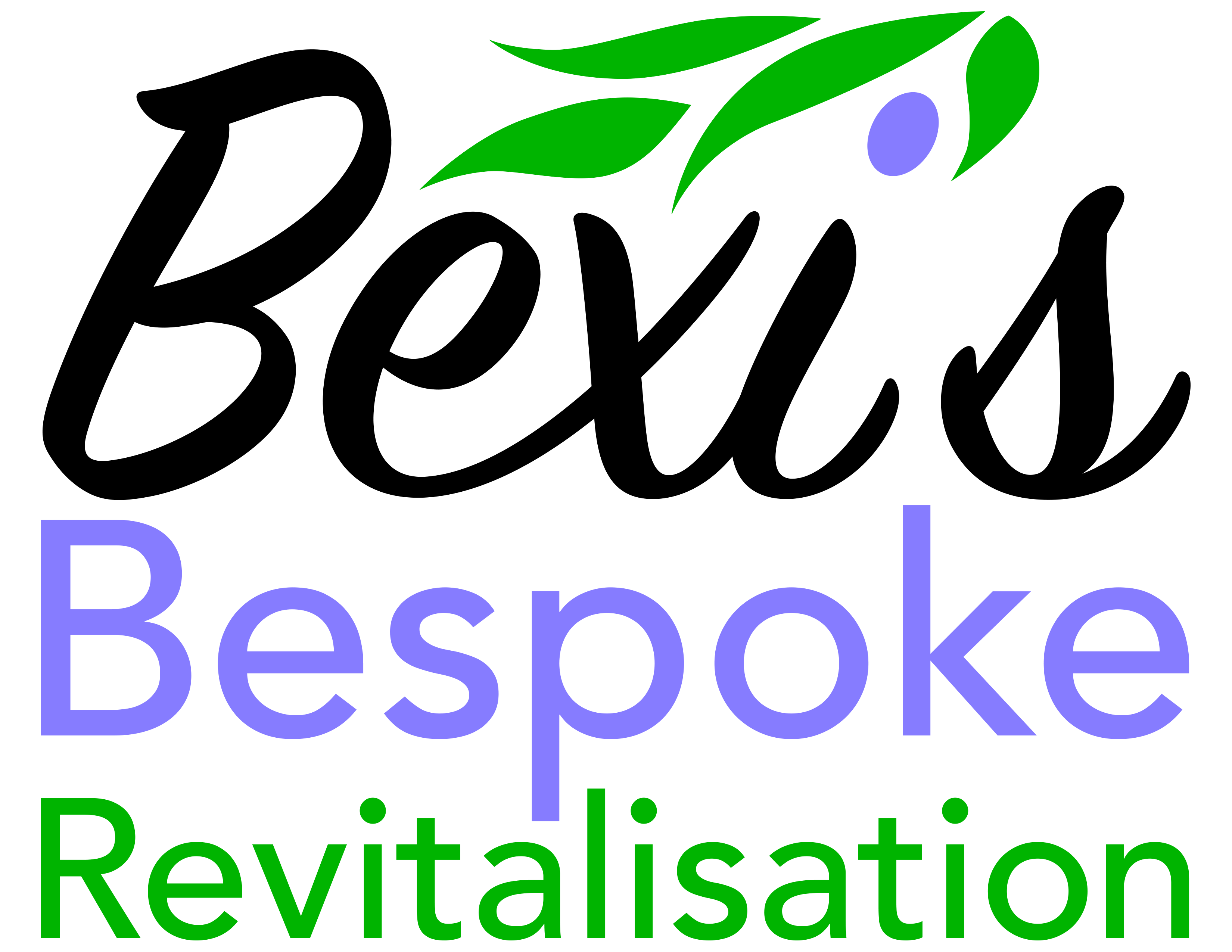 Bexi (Rebecca Lobo, PhD)
5
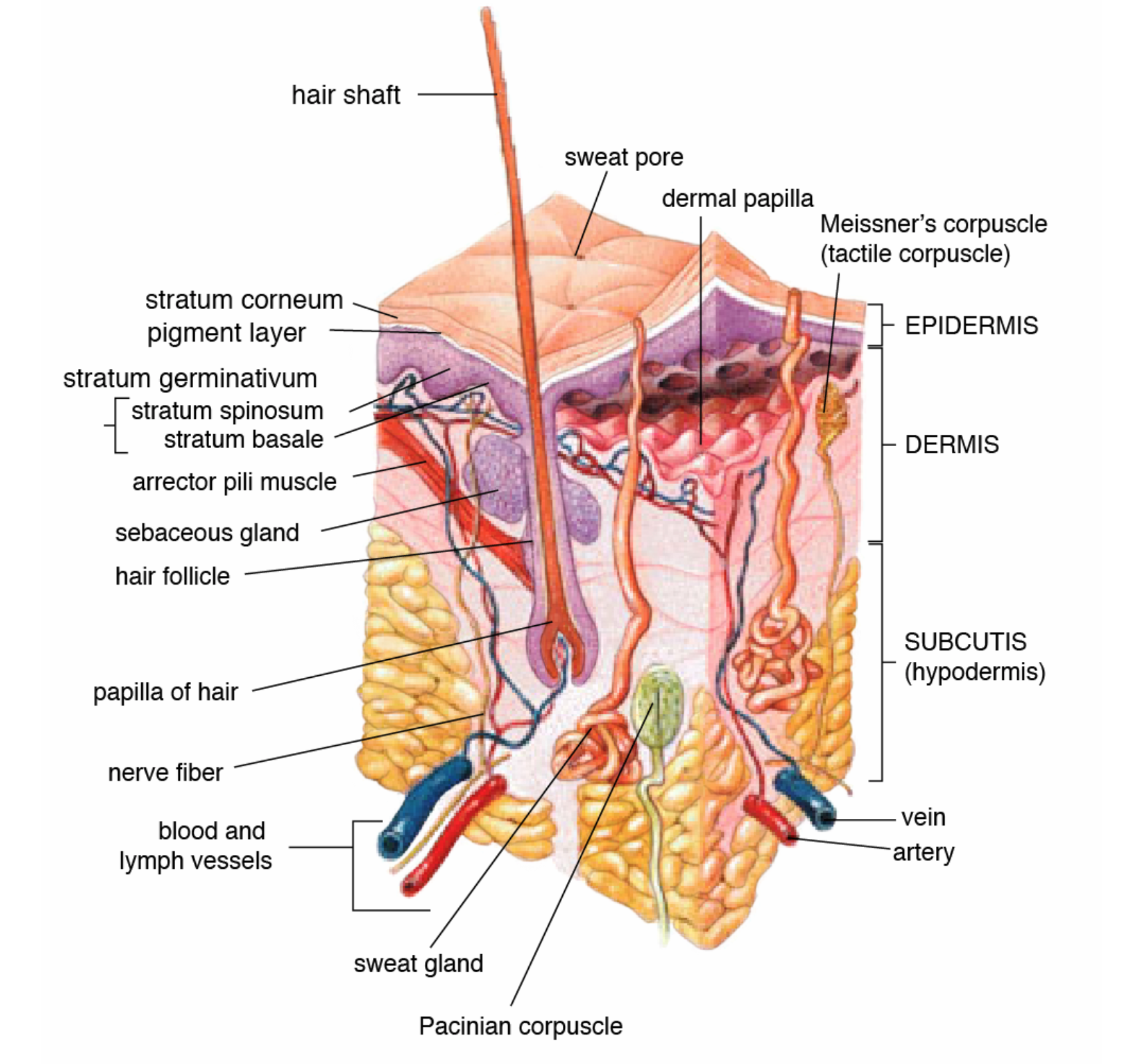 US-Gov, Public domain, via Wikimedia Commons
Your Skin IsYour Largest Organ
16% of body mass
If you weigh 150 lbs,24 lbs is skin.
If most of your skin is inflamed a significant portion of your body is inflamed...
6
Bexi (Rebecca Lobo, PhD)
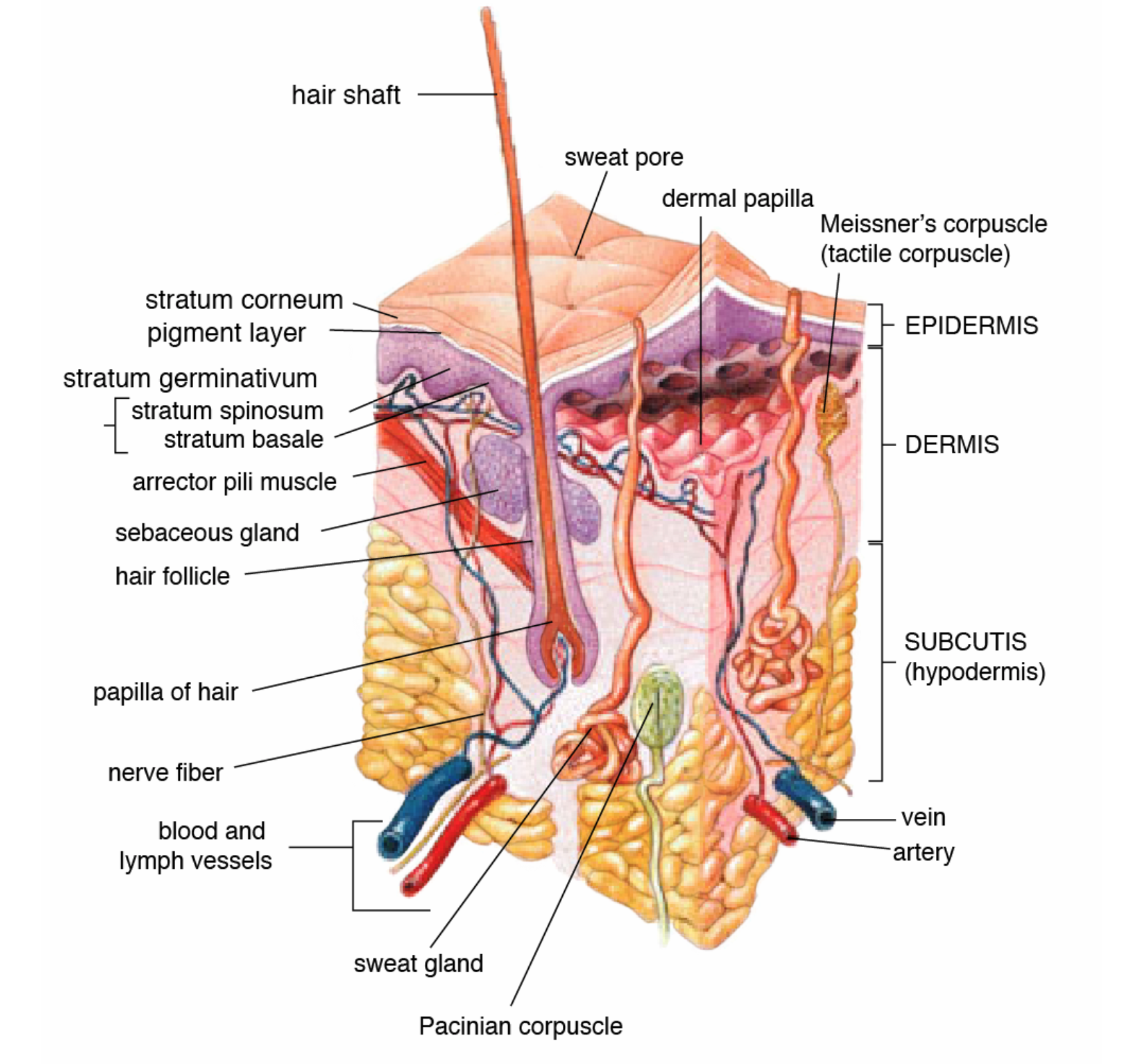 US-Gov, Public domain, via Wikimedia Commons
Your Skin IsDynamic & Responsive
Skin contains lots of nerves and blood vessels.

What you put on your skin ends up in your body because you have so many blood vessels so close to your skin surface.
7
Bexi (Rebecca Lobo, PhD)
Creates Your Unique Identity
Distinguishes, separates and protects you from your surroundings
Outward expression of who you are
Gives you color and shape

Regulates and Maintains Your Metabolism
Makes vitamin D
Stores water and nutrients (fat, sodium, vitamin D)
Facilitates excretion of waste materials (sweat)
Regulates body temperature

Senses Your Environment 
Receptors for temperature, pressure, touch, and pain

Protects You
Protects and holds your internal tissues and organs
Protects your body from microbes (bacteria, viruses)
Protects against abrupt changes in temperature
Protects against UV light and sunburn
Prevents dehydration
Your Skin IsMultifunctional
8
Bexi (Rebecca Lobo, PhD)
Bexi Sez...
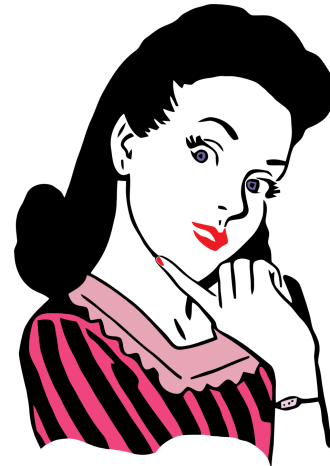 Your skin is:
The largest organ in your body
Dynamic and responsive
Multifunctional

Skin care IS health care.
Bexi (Rebecca Lobo, PhD)
9
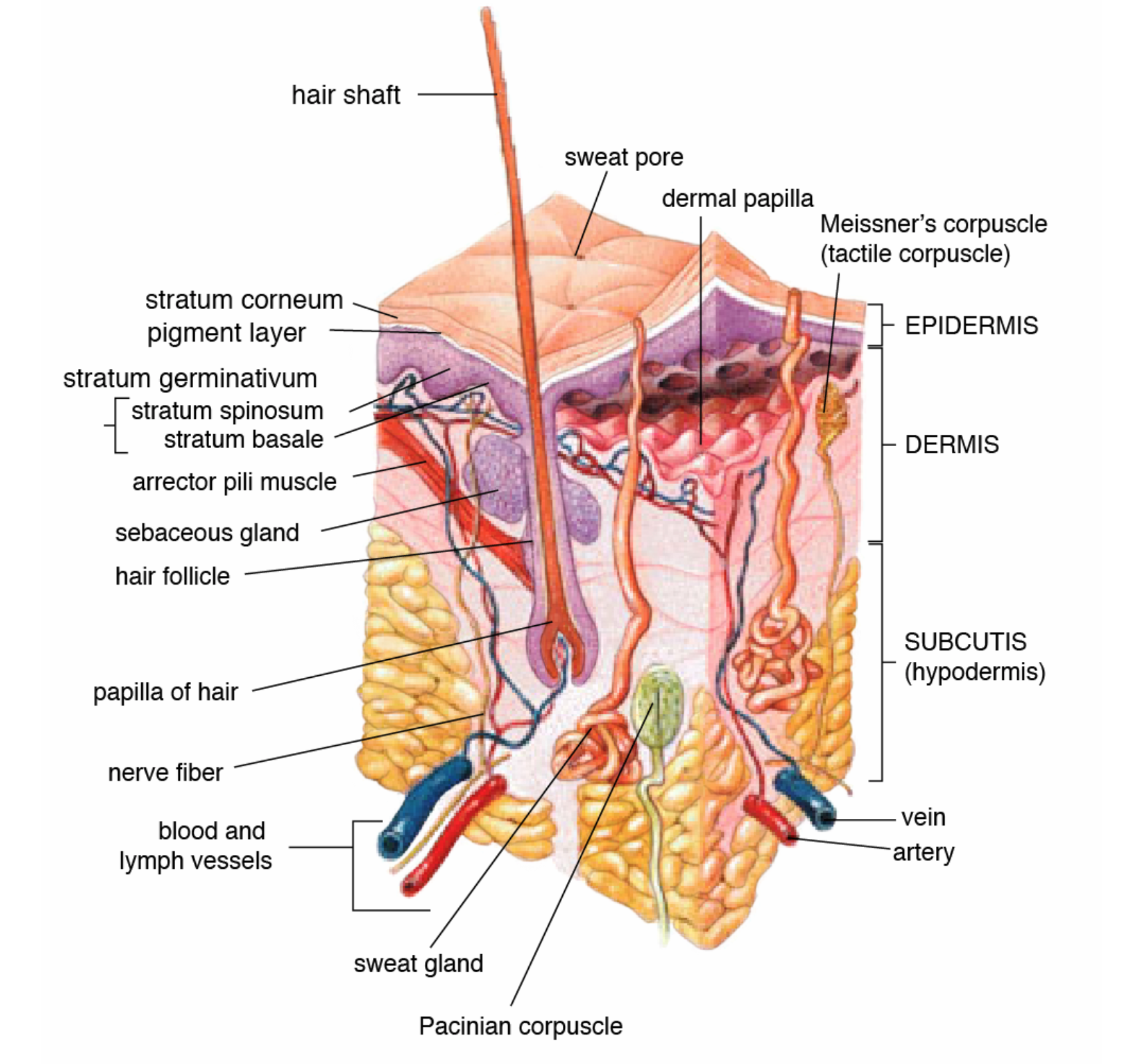 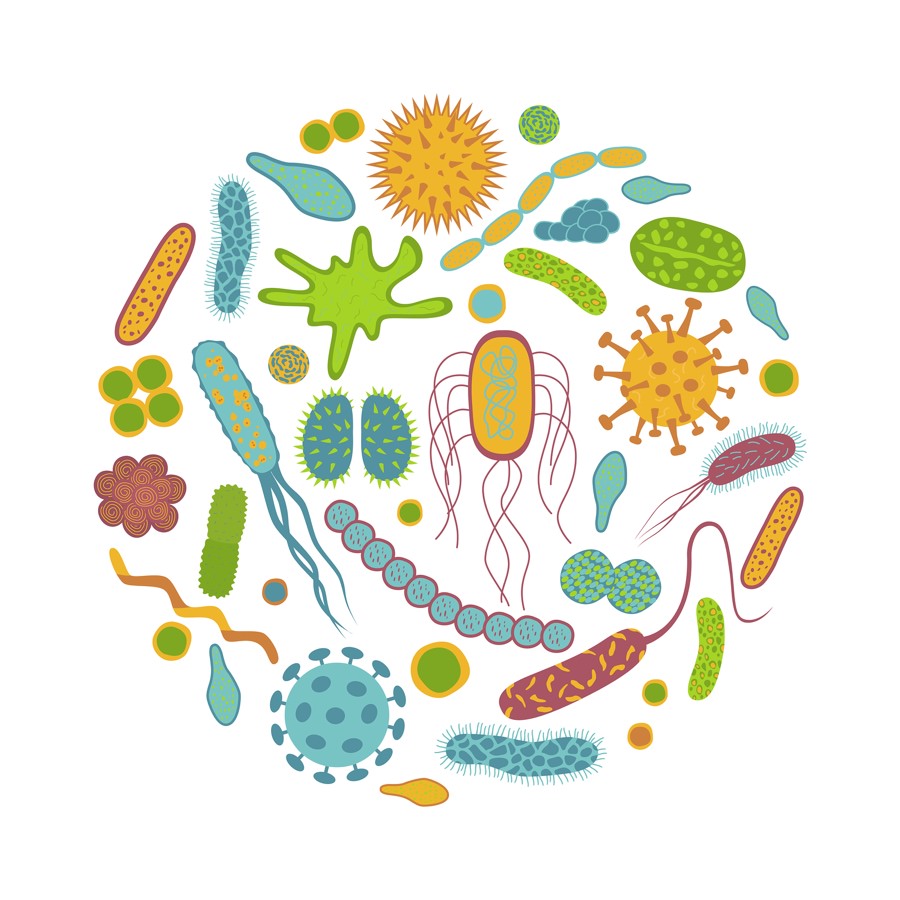 US-Gov, Public domain, via Wikimedia Commons
Your Skin IsThe Interface Between You & Nature
You house multiple ecosystems
of microbes on and in your body,one of the biggest is on your skin, your skin microbiome.
Bexi (Rebecca Lobo, PhD)
10
You Are In A Relationship With The Microbes Living On & In Your Body.
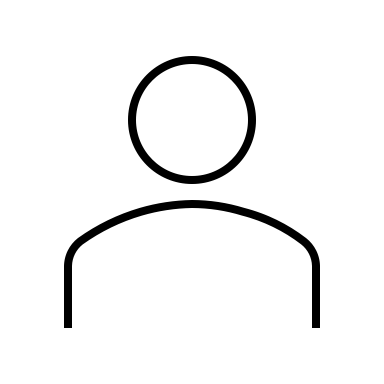 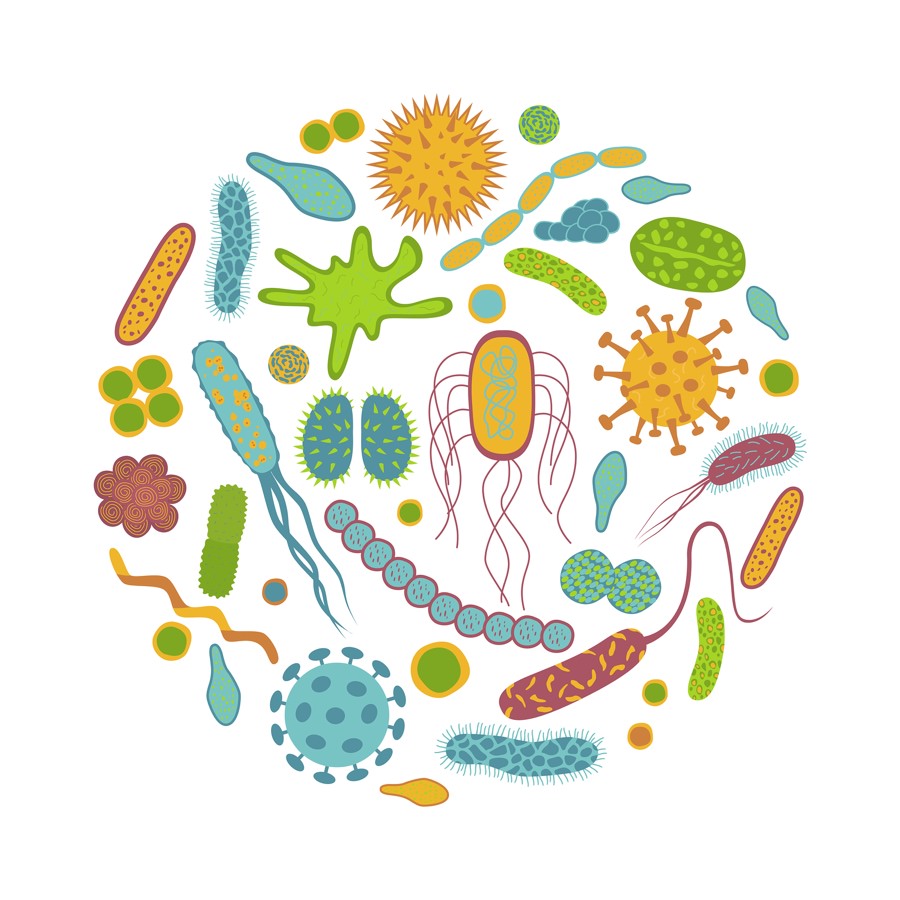 What you put on and in your body
(skincare, makeup, food, drink, drugs)
Types of microbes and
byproducts of their metabolism
You influence their health; they influence yours.
Your microbiomes are part of your body’s defense systems.
Bexi (Rebecca Lobo, PhD)
11
Microbes Feed On Sebum,Your Skin’s Natural Moisturizer.
Sebum is an oily, waxy substance produced by sebaceous glands in your skin.
Sebaceous glands are often dysfunctional.
Overproduction of sebum results in oily skin and acne. 
Underproduction of sebum (like in Sjogren’s) results in dry skin.

Like mucus elsewhere, sebum is part of your barriers and defenses.
Bexi (Rebecca Lobo, PhD)
12
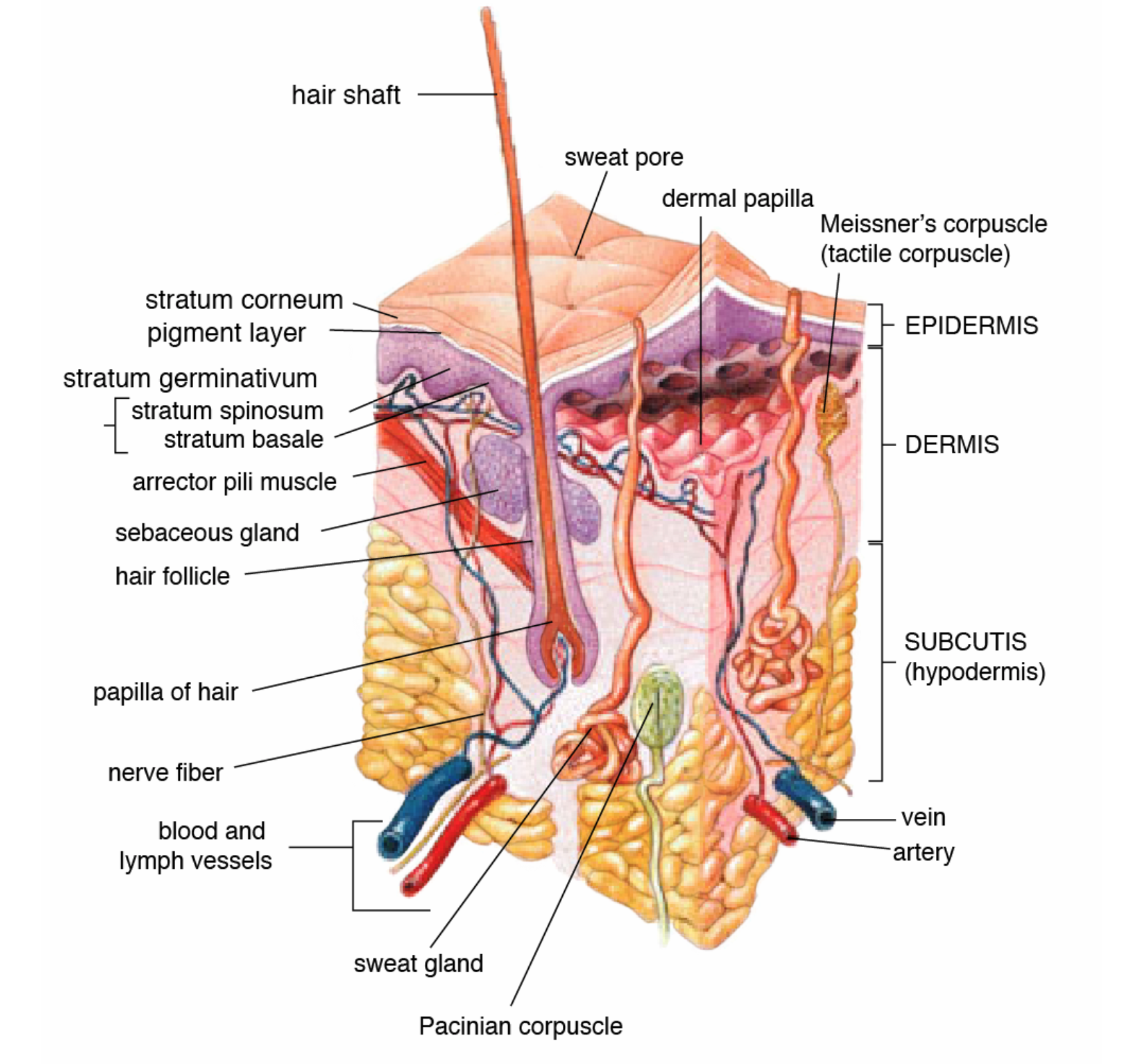 US-Gov, Public domain, via Wikimedia Commons
Barrier Function
Epithelial Cells
Bexi (Rebecca Lobo, PhD)
13
Bexi (Rebecca Lobo, PhD)
Epithelial Cells & Barrier Function
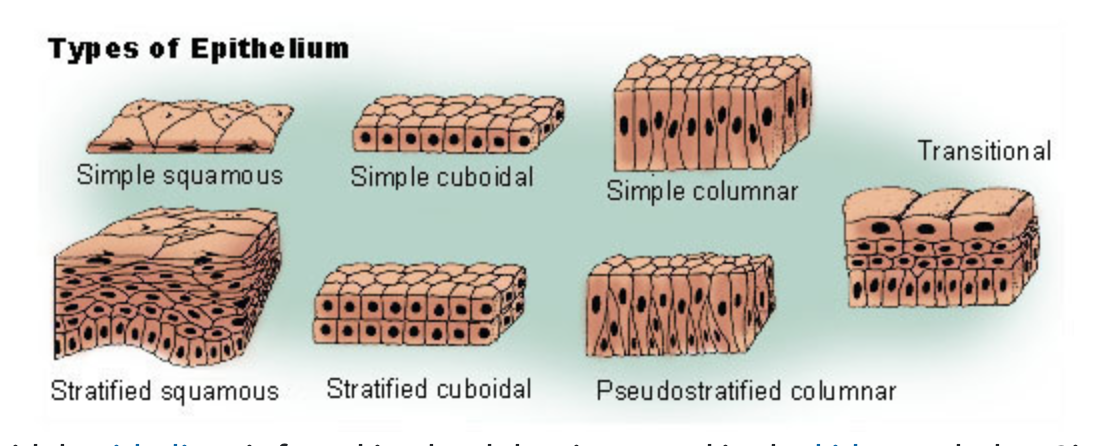 https://training.seer.cancer.gov/images/anatomy/cells_tissues_membranes/epithelium_tissue.jpg
Bexi (Rebecca Lobo, PhD)
14
[Speaker Notes: Epithelial cells come in lots of shapes and sizes but they have the same function.  But they 

Every surface where the outside comes in contact with our insides is covered in epithelial cells.  The food is inside your body but it’s not outside of you.  Microbes eat food.  And are]
You Are In A Relationship With The Microbes Living On & In Your Body.
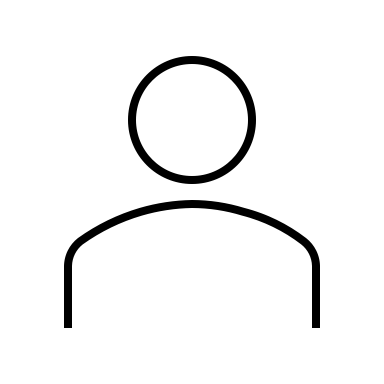 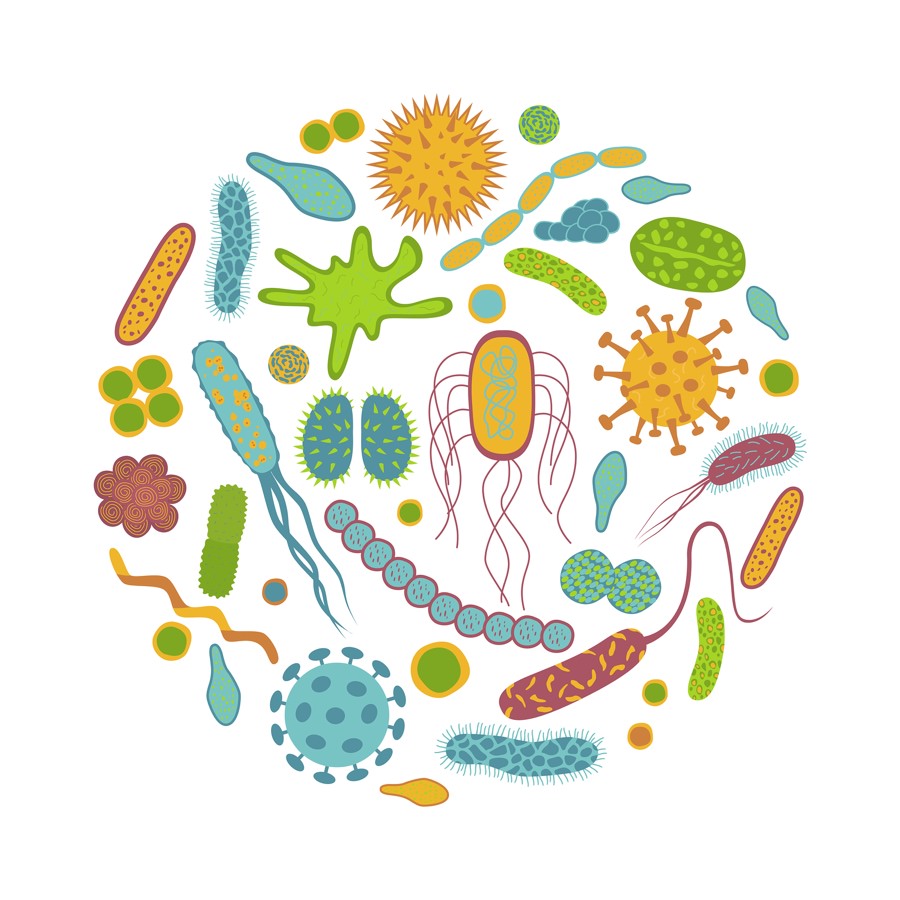 What you put on and in your body
(skincare, makeup, food, drink, drugs)
Types of microbes and
byproducts of their metabolism
You influence their health; they influence yours.
Your microbiomes are part of your body’s defense systems.
Bexi (Rebecca Lobo, PhD)
15
Defenses Of Healthy Skin
INSIDE YOUR BODY
OUTSIDE YOUR BODY
4. Immune system
Microbes
Sebum
Skin
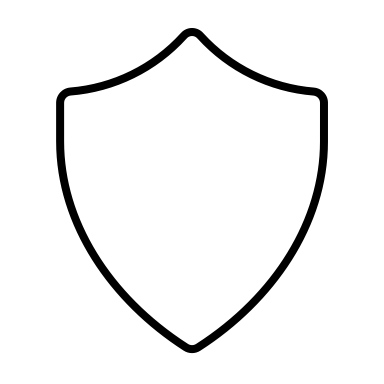 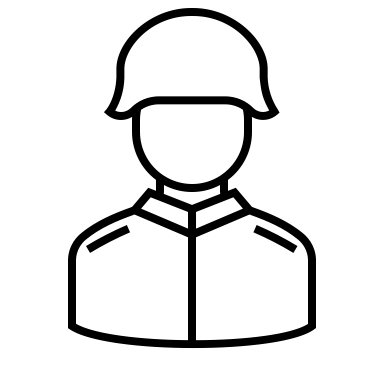 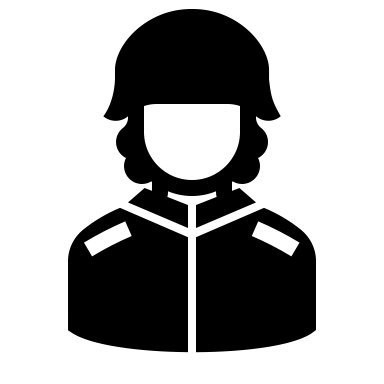 Nutrients
Nutrients
Pollen
Selective, functional communication between the outside and inside
Bexi (Rebecca Lobo, PhD)
16
Dry Skin ProvidesPoor Barrier Protection & Defense
OUTSIDE YOUR BODY
Dysfunctional microbiome
Low / no sebum
Dysfunctional skin
INSIDE YOUR BODY
4. Immune system
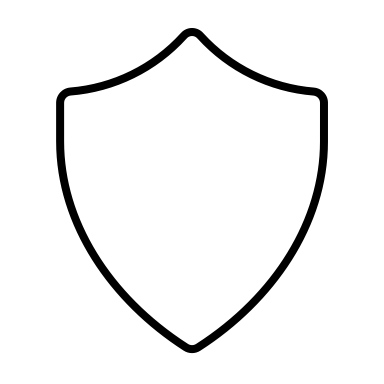 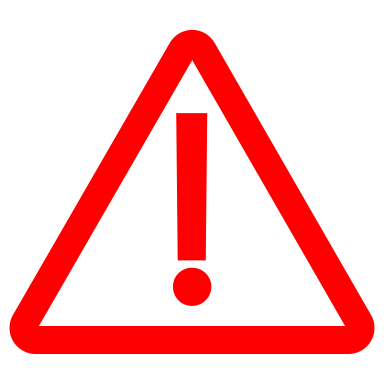 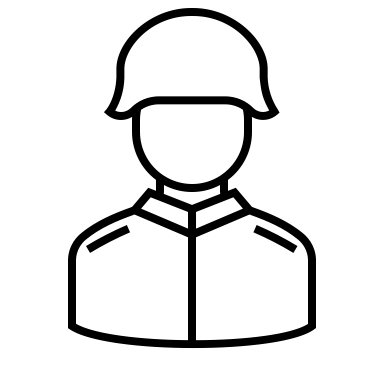 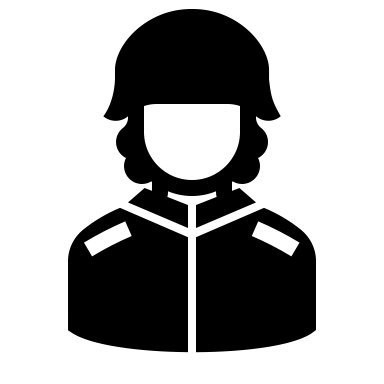 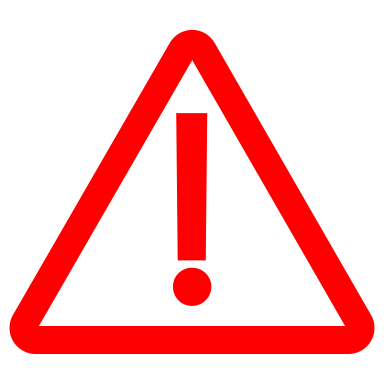 Nutrients
Nutrients
Pollen
Pollen
Leaky barriers lead to chronic inflammation & hypersensitivity to the environment.
Bexi (Rebecca Lobo, PhD)
17
Bexi Sez...
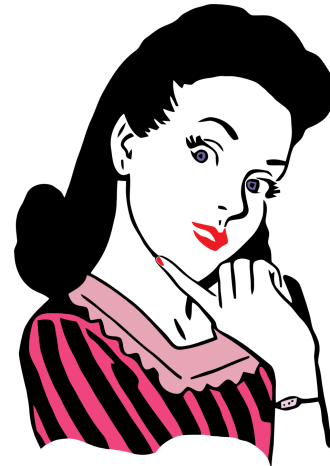 Epithelial cells make up the top layer of all the openings to your body (e.g., gut and skin) and provide a selectively permeable barrier.
Your epithelial cells, skin microbes, sebum,and immune system make up your skin’s barriersand defenses.You are in a relationship with the microbes livingon & in your body.
What you put on your body affectsthe health of your skin and skin microbiome.
Bexi (Rebecca Lobo, PhD)
18
The Burdens of Sjogren’s
Dysfunctional Barriers And Defenses
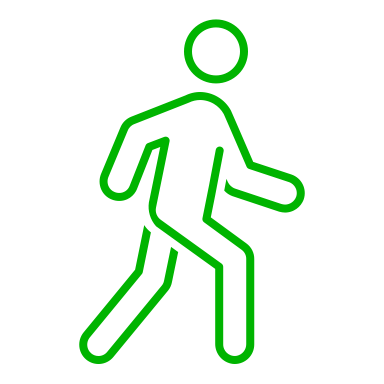 Nerve Dysfunction
Dryness
Fatigue
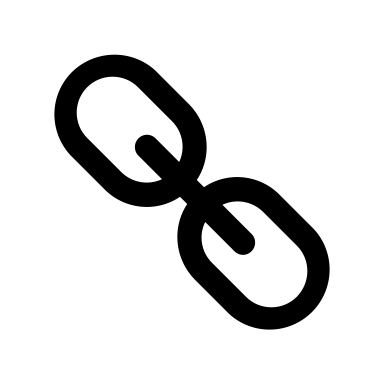 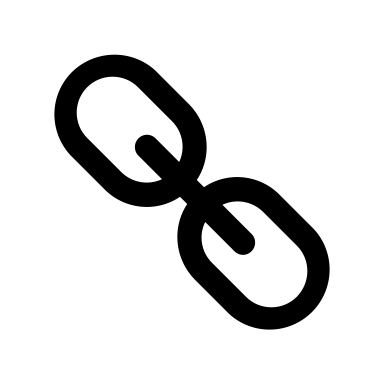 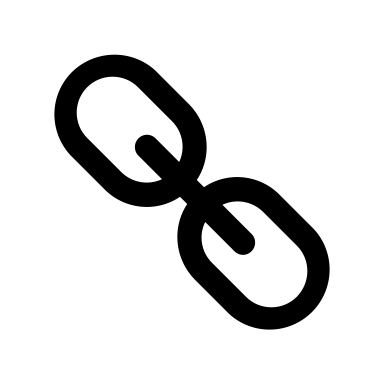 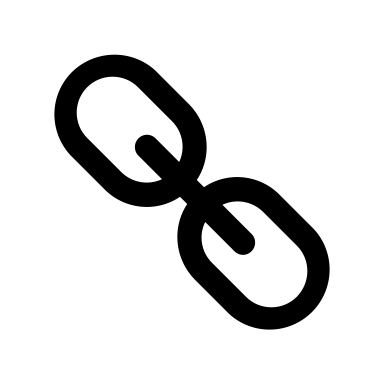 Bexi (Rebecca Lobo, PhD)
19
Dry Skin Increases Your Stress Load
Dry skin
Environment triggersimmune responses
Immune dysfunction
Chronic inflammation& hypersensitivity to the environment
Bexi (Rebecca Lobo, PhD)
20
Living With Sjogren’s Is Expensive
The cost of inflammation:
Money (special food, clothing, skincare, travel accommodations)
Time (required self-care, doctors’ appointments)
Energy (required self-care, revved up immune system, pain level, dehydration) 

Management strategies:
Decrease stress
Strengthen barriers and defense
Bexi (Rebecca Lobo, PhD)
21
[Speaker Notes: Give examples from your life]
Stress, You Need Some,But, Not Too Much
Disease e.g., Sjogren’s
Your Health
Stress
Bexi (Rebecca Lobo, PhD)
22
Allostatic Load
The cumulative burden of chronic stress (your daily habits)and life events on your body
Disease e.g., Sjogren’s
Your Health
Allostatic load
Bexi (Rebecca Lobo, PhD)
23
Types Of Daily StressThat Add To Your Allostatic Load
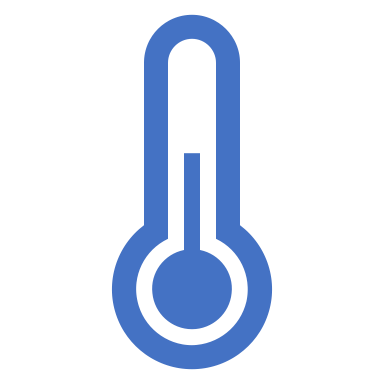 Your relationships
Your interactions with people
What you think and say
What you do
What you breathe
What you eat and drink 
What you put on your skin
10 - Inflammation
0 – No Inflammation
Bexi (Rebecca Lobo, PhD)
24
[Speaker Notes: Your body is designed to thrive with certain levels of stress,
but, like food and almost anything else,
too little and too much are harmful. 
Setting boundaries]
Sjogren’s DecreasesYour Capacity For Stress Tolerance
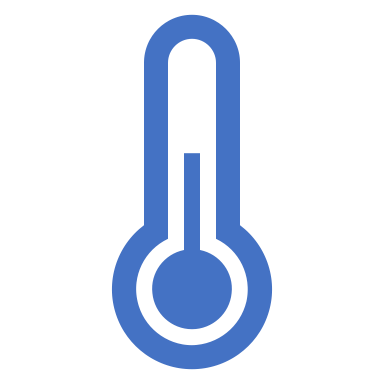 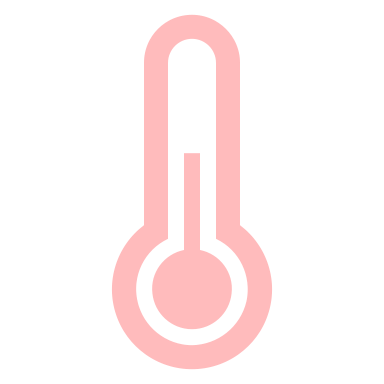 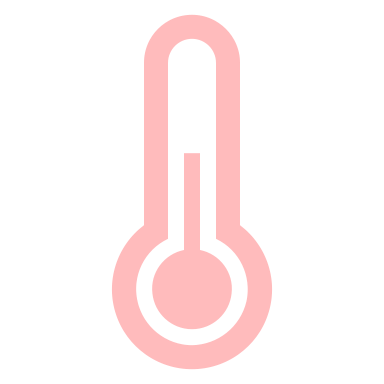 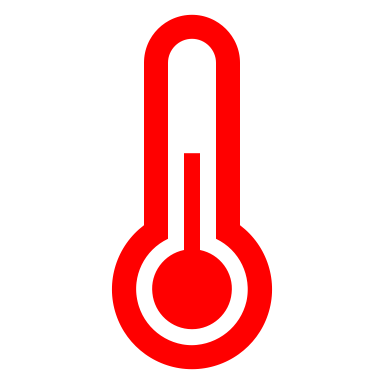 FLARE
Sjogren’s
No Sjogren’s
Bexi (Rebecca Lobo, PhD)
25
[Speaker Notes: Your body is designed to thrive with certain levels of stress,
but, like food and almost anything else,
too little and too much are harmful.]
Your Skin Care Choices Increase Or DecreaseYour Allostatic Load
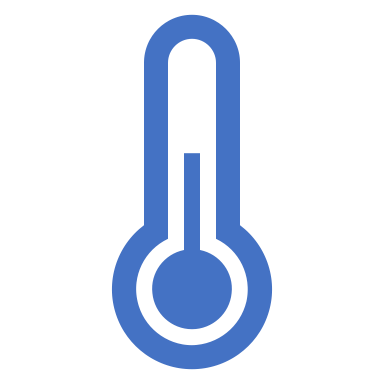 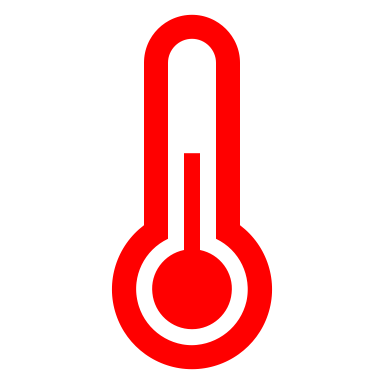 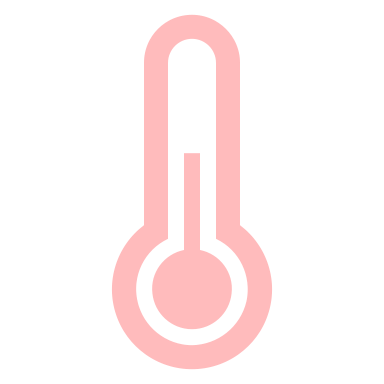 Skincare products containing harmful ingredients, e.g., fragrance, phthalates,& parabens
Skincare products made with whole foods
Simple skin care routine
Anti-aging products,e.g., peptides

Lightening products

Drugs masquerading as nutrients
Bexi (Rebecca Lobo, PhD)
26
Bexi Sez...
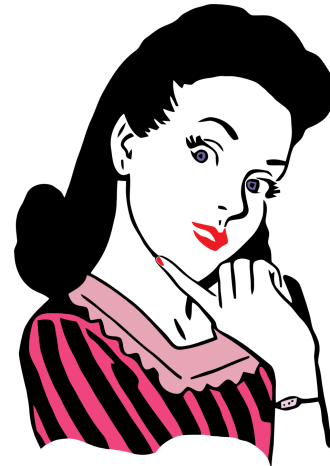 Living with Sjogren’s is expensive(time, money, energy).
Manage Sjogren’s by decreasing stressand strengthening barriers and defenses.

Your skincare choices can increaseor decrease your allostatic load. 
Feed your skin whole foodsfrom the outside in and within.
Bexi (Rebecca Lobo, PhD)
27
Barriers To Healthy Skin Care In The US
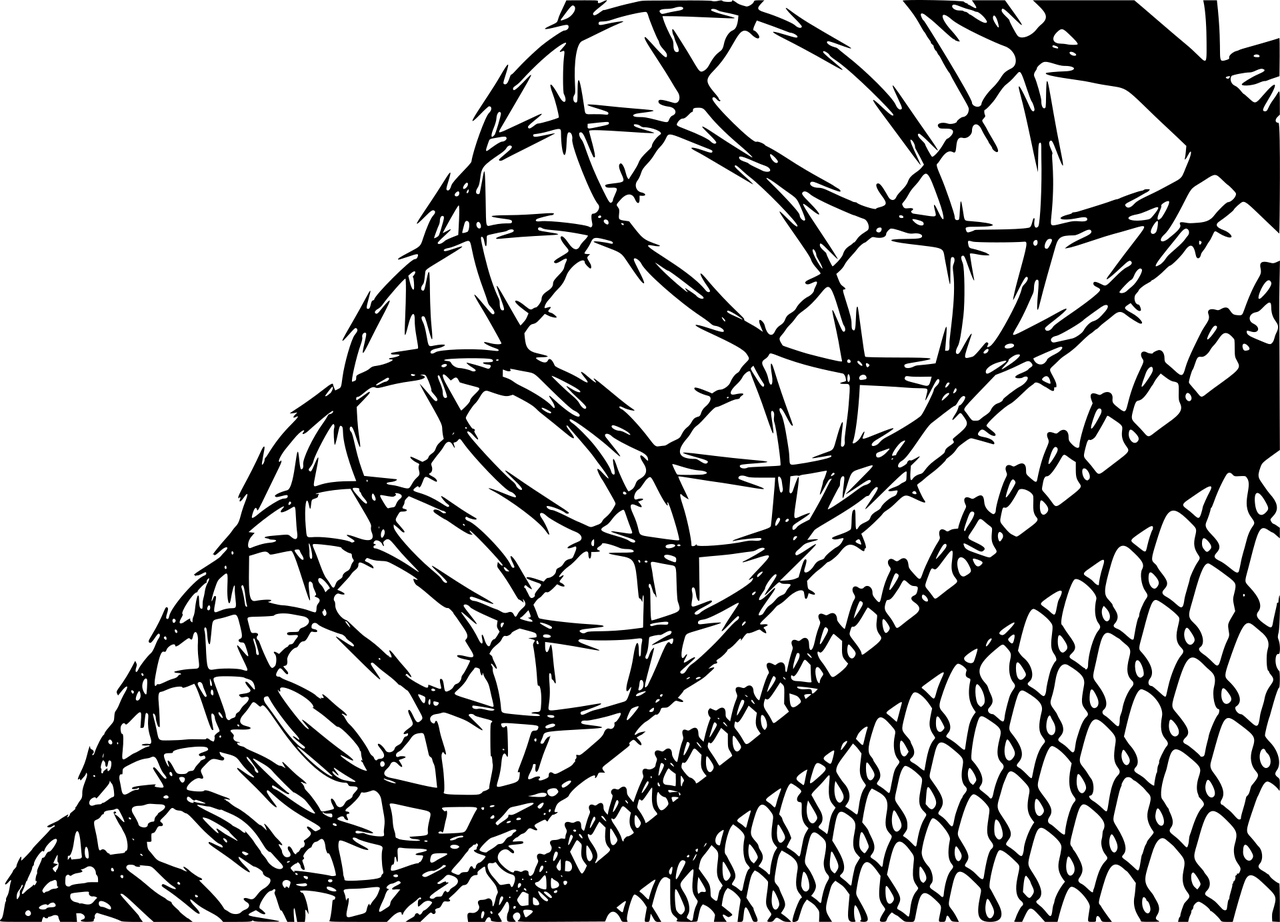 Little oversight and regulation
Definition of drug vs. cosmetic
Industry focus on profits over people
Industry focus on the illusion of skin health (look and feel) rather thanactual health (function)
Misleading marketing& blatant misinformation
Bexi (Rebecca Lobo, PhD)
28
Regulation Of The Skincare Industry
What oversight and regulation?
The skincare industry operates on the honor (LOL) system.
There are multiple loopholes in the laws governing skincare.

In the US, anyone can put anything in a jarand legally sell it as skincare.
Bexi (Rebecca Lobo, PhD)
29
Drug Or Cosmetic?
Definitions are based on intended use rather than the actual effect of the product on your body and health
Drugs are, "articles (other than food) intended to affect the structure or any function of the body”. 
Cosmetics are, "articles intended to be rubbed, poured, sprinkled, or sprayed on, introduced into, or otherwise applied to the human body...for cleansing, beautifying, promoting attractiveness, or altering the appearance”

   Loophole in the law...
Bexi (Rebecca Lobo, PhD)
30
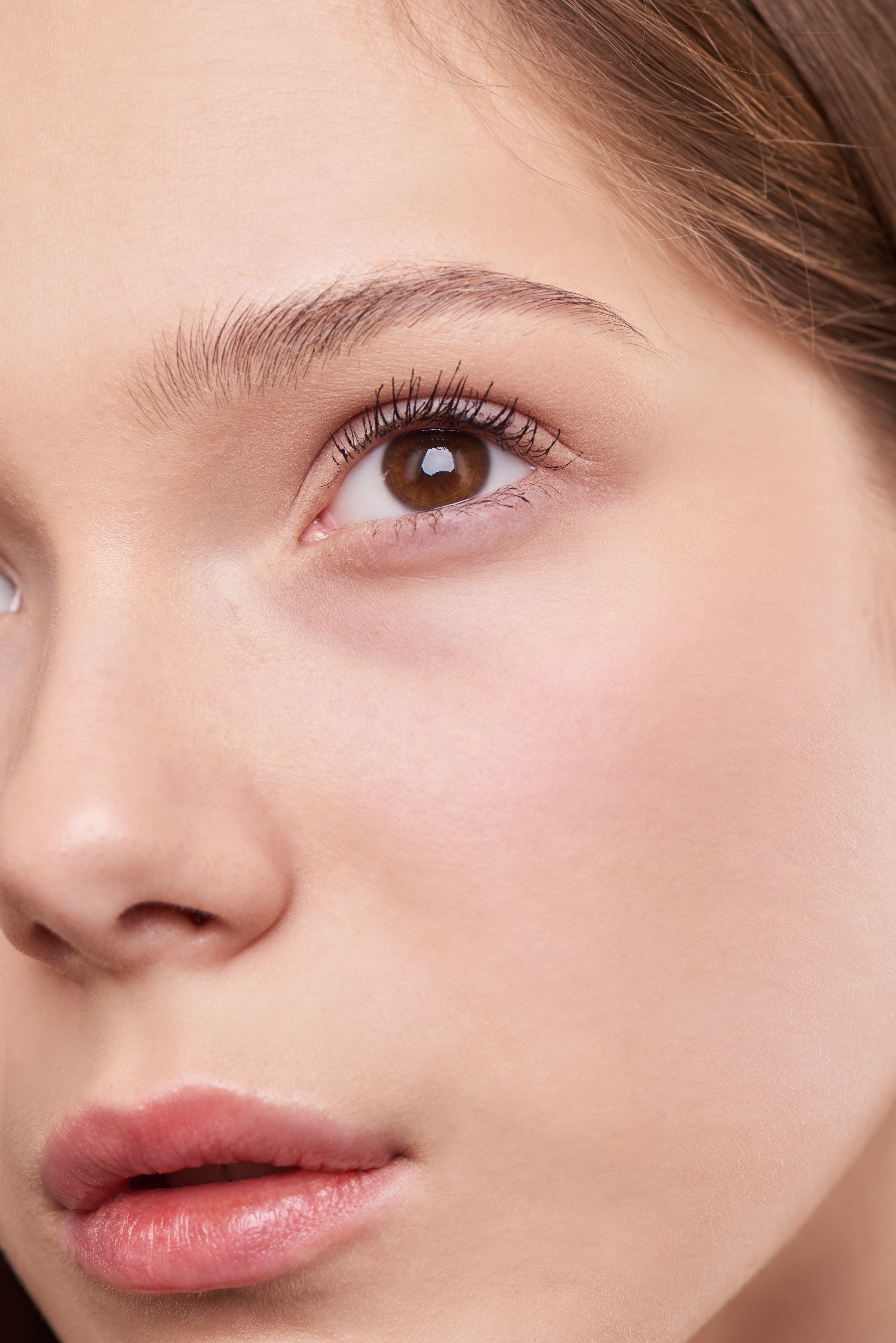 Beauty: How It’s Defined
”Young and flawless-looking”
Promoting an illusion of skin health.
Look and feel are emphasized.
Skin function is ignored.
Bexi (Rebecca Lobo, PhD)
31
[Speaker Notes: The industry is preying on your vanity and your pocket book and they’re not focused on the health of your skin.  And that’s important, as the largest organ in your body, the health of your skin is important to your entire body’s health.]
“Young & Flawless-looking”,An Unrealistic Definition Of Beauty.
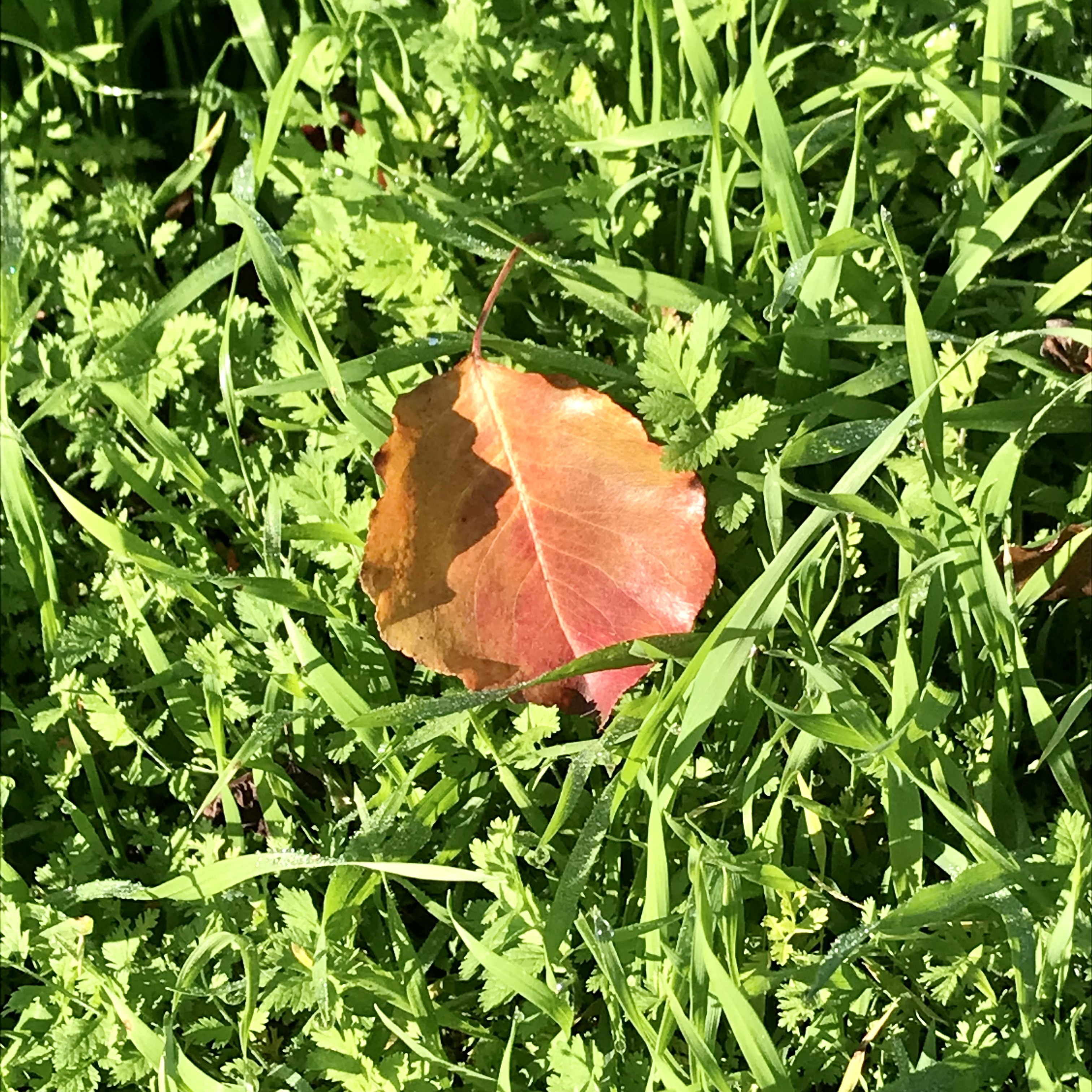 Aging is inevitable & natural.
Going against agingis going against your biology.
You’re starting a war against yourself, anti-self, auto-immune.
Bexi (Rebecca Lobo, PhD)
32
“Young & Flawless-looking”Does Not Benefit You.
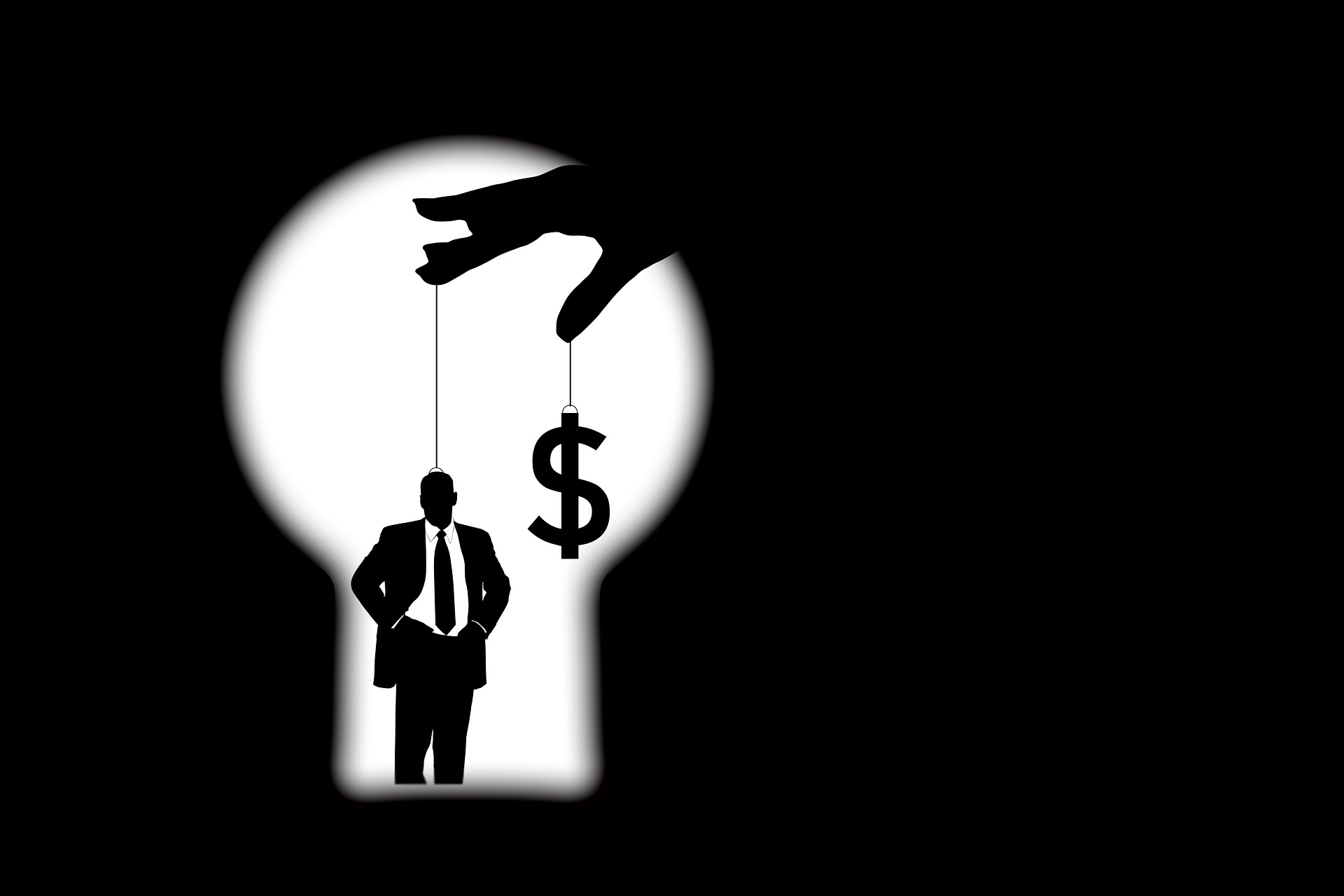 It creates insecurity and cycles of addiction and disconnection.
For example, using anti-aging creams to remove wrinkles.
Bexi (Rebecca Lobo, PhD)
33
“Young & Flawless-looking”Pits You Against You.
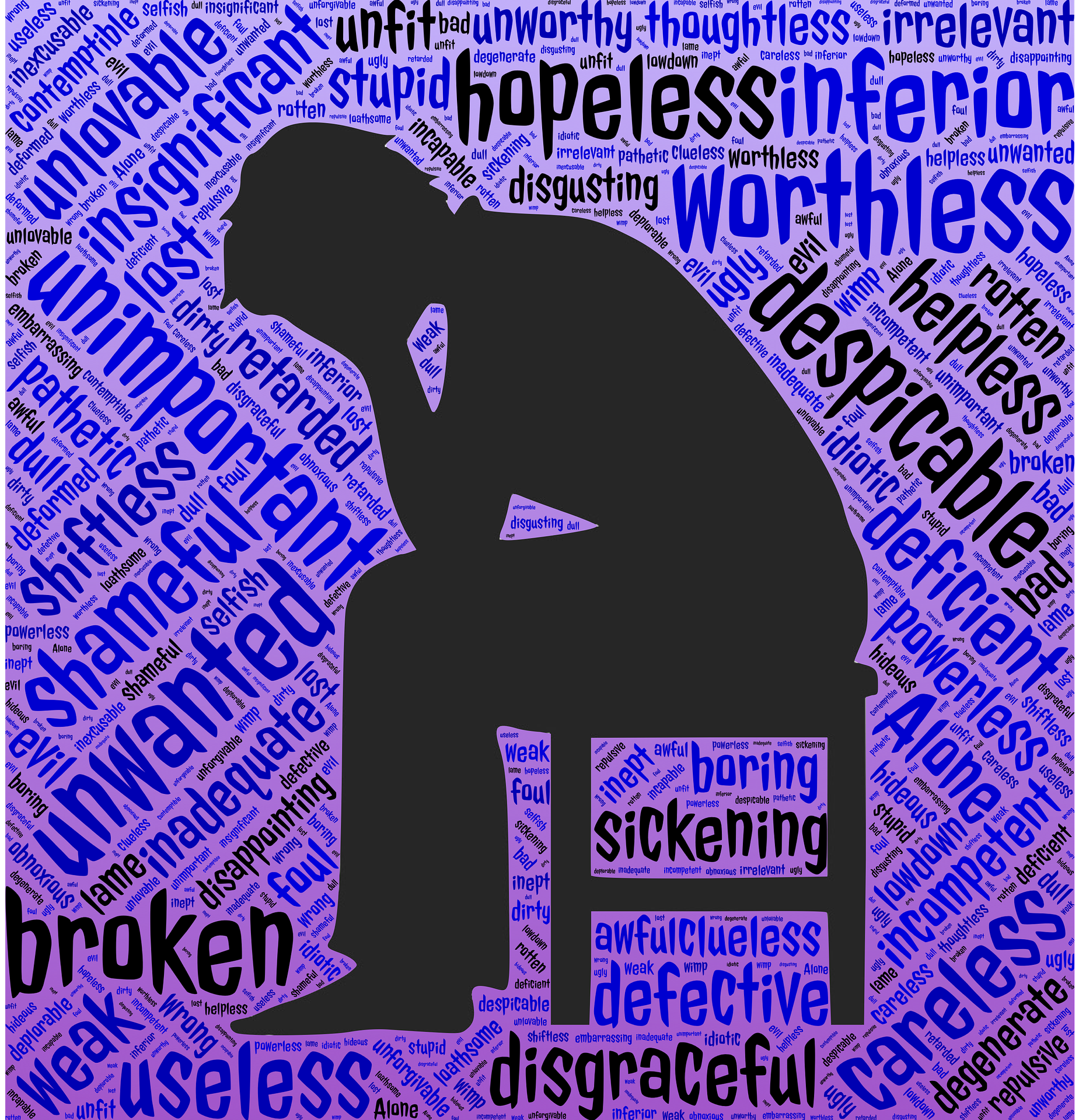 Sjogren’s is you attacking you.
Management of Sjogren’s requires forming habits to help you stop attacking yourself.
How much does it help to attack yourself with your thoughts and skincare products?
Bexi (Rebecca Lobo, PhD)
34
Bexi Sez...
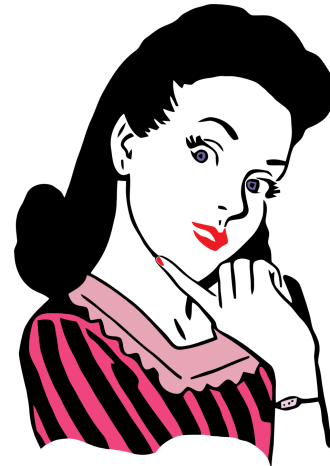 Anyone can put anything in a jar and legally sell it as skincare. (US)

“Young and flawless-looking” is an unsustainable and destructive definition of beauty.

Invest your time, money, and energy in skin care that supports you and your long-term health.

Strive for lasting beauty, beauty that is functionaland endures at every age.

Beautiful skin is healthy, functional skin.
Bexi (Rebecca Lobo, PhD)
35
A Different Approach To Skin Care
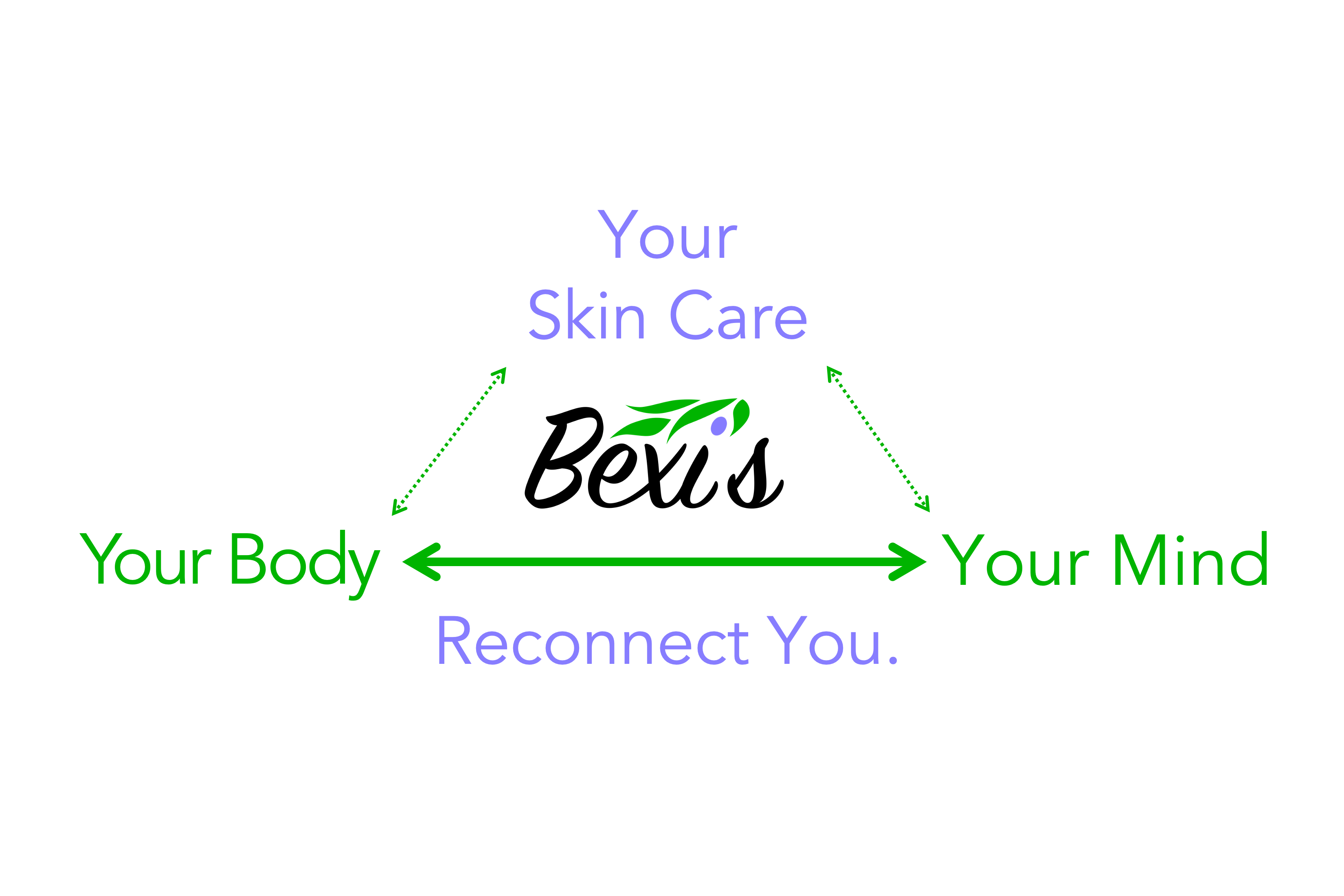 Does your skincare product / ritual / habit support long-term health?
Bexi (Rebecca Lobo, PhD)
36
Your Body Is Self-Healing...If Given The Right Components.
Whole foods, water & hydration
Connection (with yourself, others, & Nature)
Self-acceptance / love
Time / Patience
Mindfulness
Some drugs
Movement
Massage 
Rest
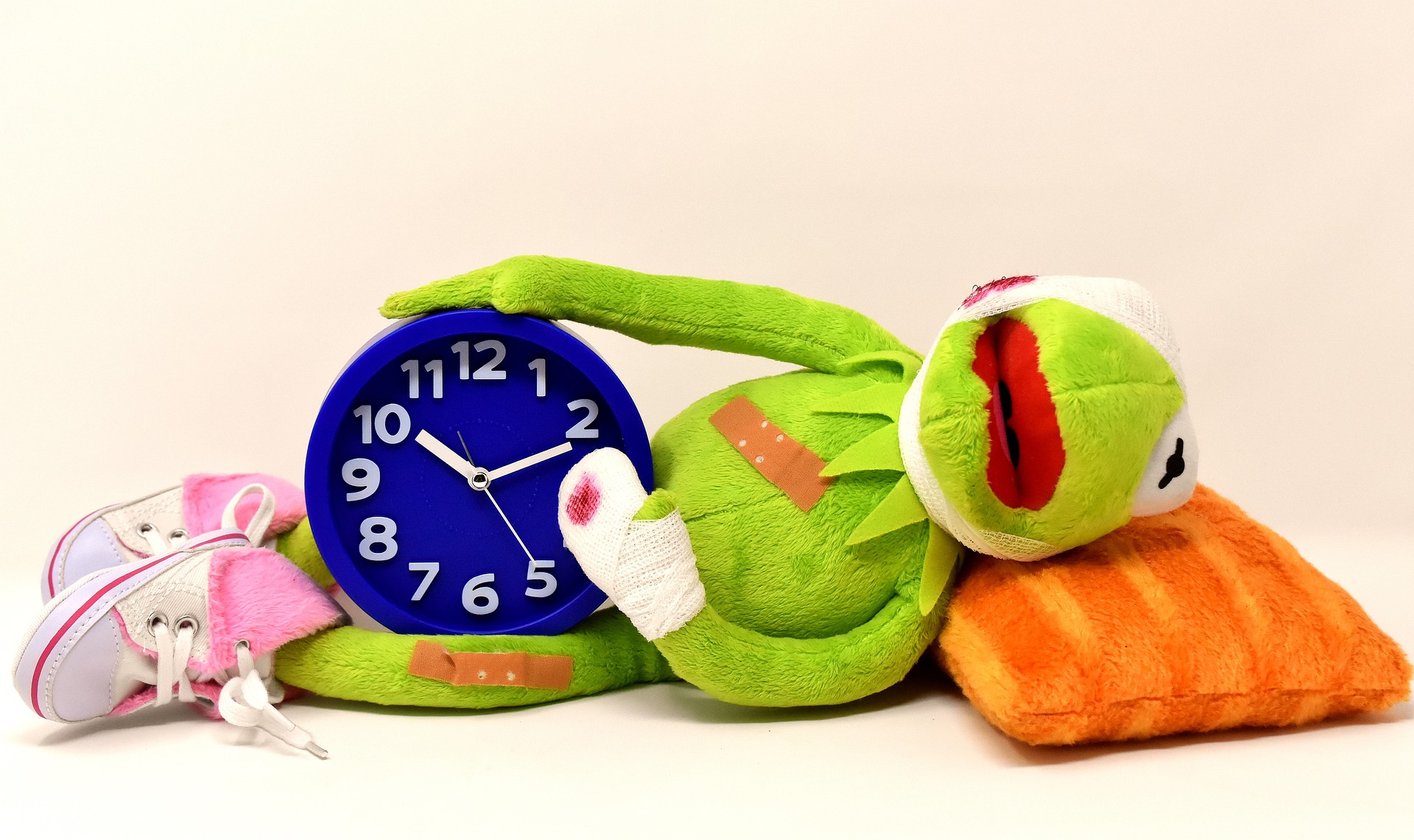 Bexi (Rebecca Lobo, PhD)
37
Whole Foods (NOT The Grocery Store):Minimally Processed Food
Animal milk (cows, sheep, goats)is a whole food. 

“Milk” from nuts, seeds, and grains are NOT whole foods because they are made by processing whole foods.
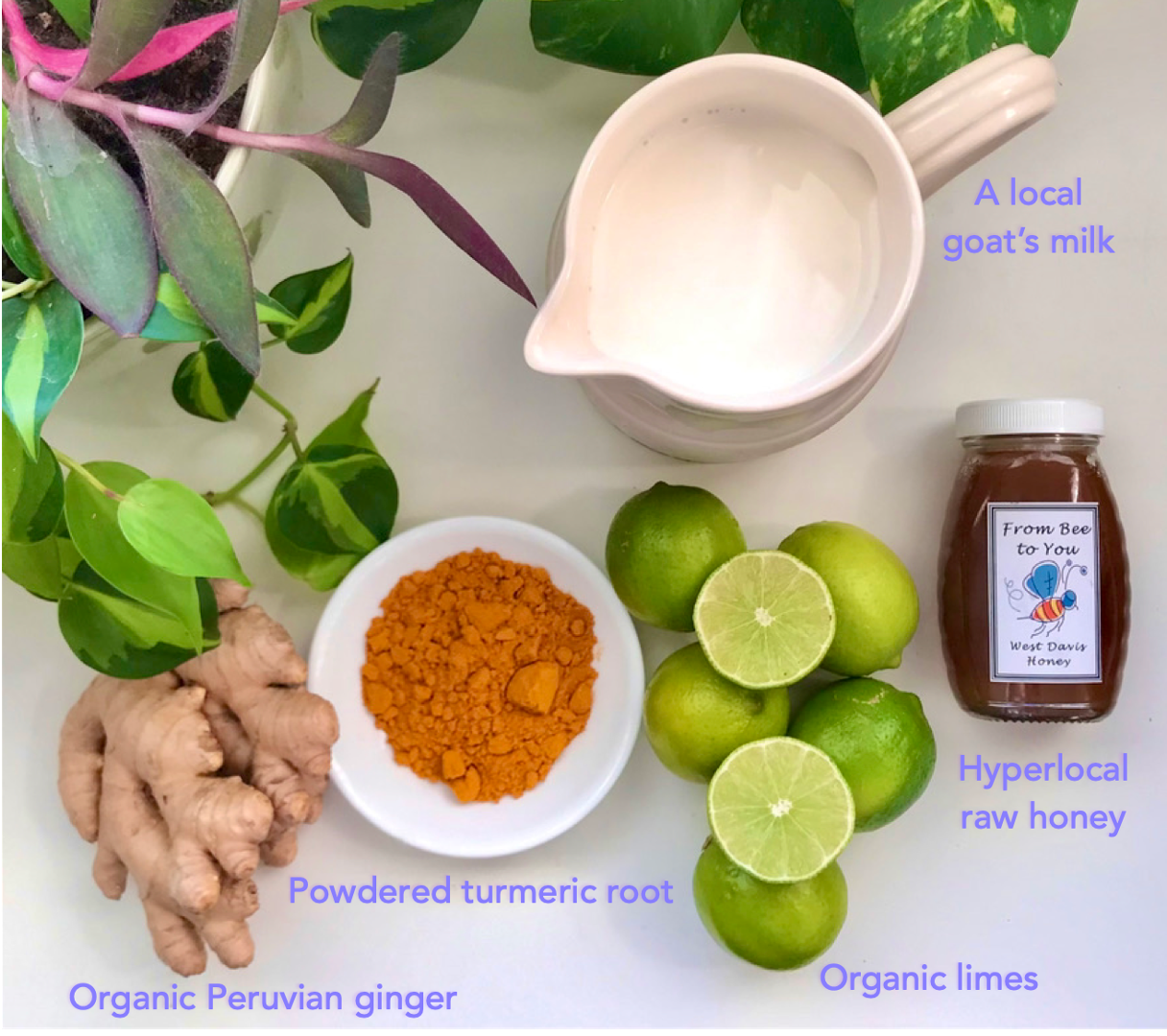 Bexi (Rebecca Lobo, PhD)
38
Whole Foods (NOT The Grocery Store):Feed Your Skin From The Outside In & Within
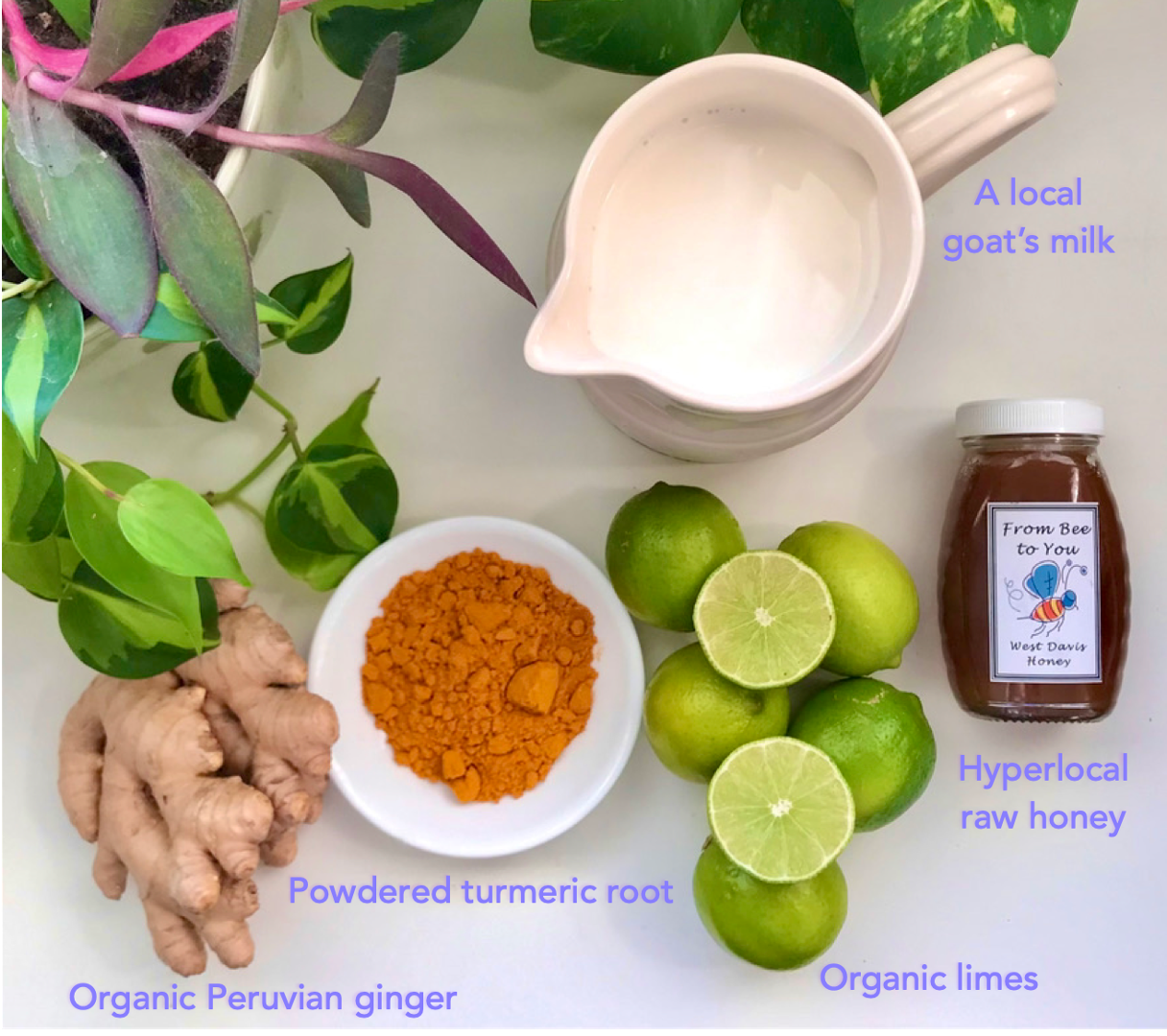 Whole foods give your skinand your skin microbiomethe building blocks it needfor it to repair itself and grow.

Building blocks are nutrientsin easily recognizable forms, concentrations, and structures.
39
Bexi (Rebecca Lobo, PhD)
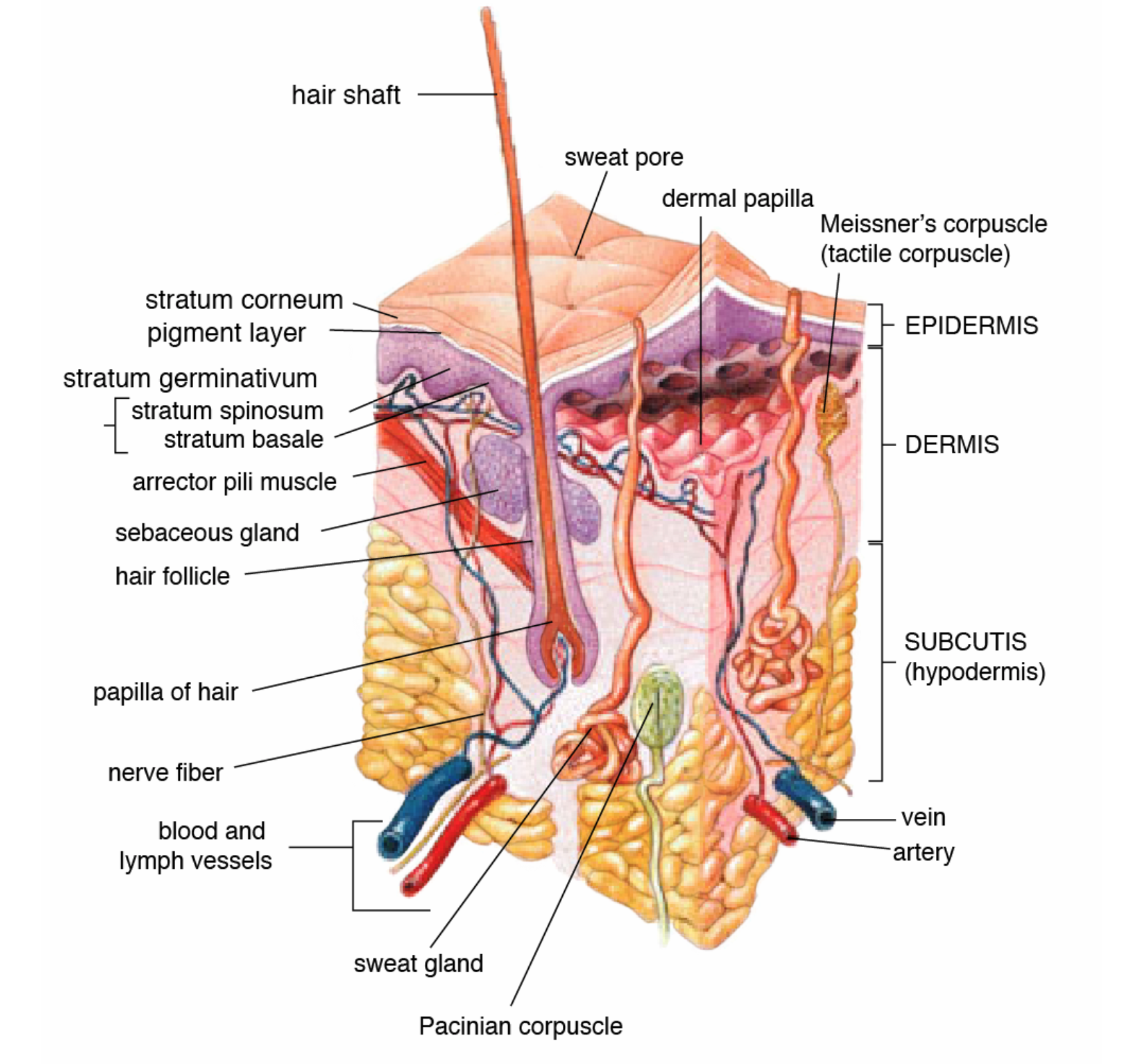 US-Gov, Public domain, via Wikimedia Commons
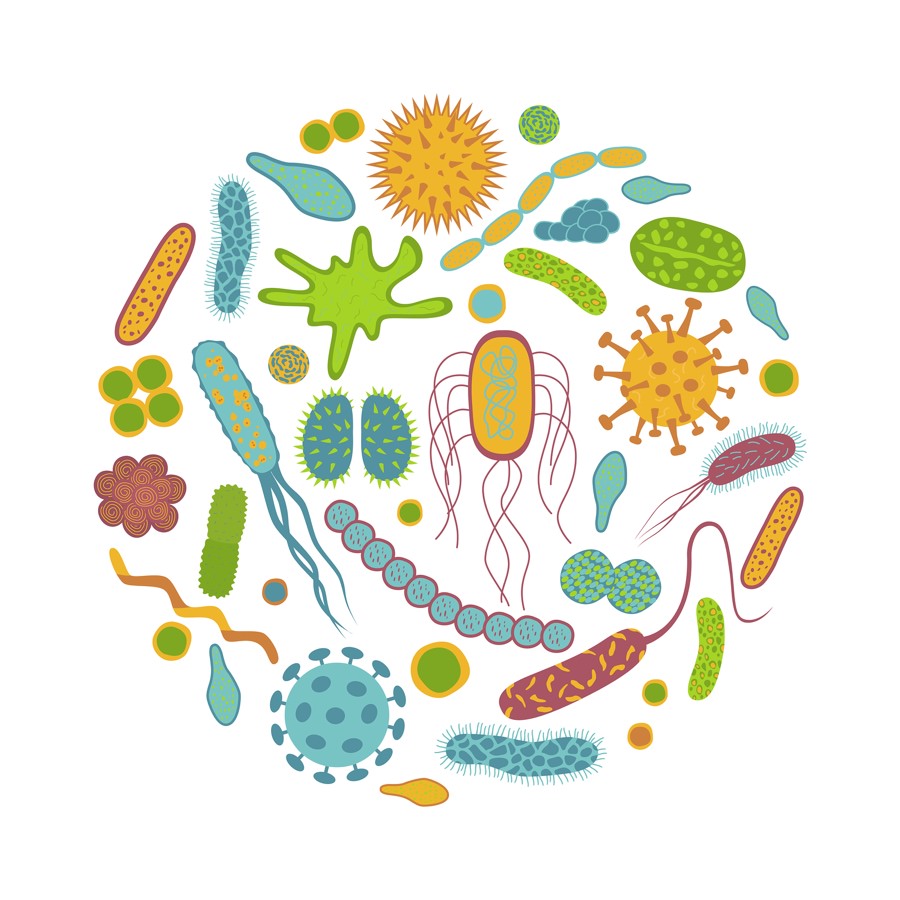 Your MicrobiomeThrives OnWhole Foods(NOT the grocery store)
Bexi (Rebecca Lobo, PhD)
40
Bexi (Rebecca Lobo, PhD)
Effects Of Skincare IngredientsOn Your Skin & Skin Microbiome?
Product A

water, mineral oil, isopropyl palmitate, sorbitol, propylene glycol, polyglyceryl-3 diiosstearate, polyglyceryl-4 diisostearate-polyhydroxystearate-sebacate, cetyl palmitate, magnesium sulfate, aluminum stearates, phenoxyethanol, lanolin alcohol, sodium citrate, citric acid, potassium
Product B

goat’s milk, macadamia nut oil, honey, lactobacillus ferment, coconut oil, elderberry fruit (sambucus nigra) extract, beeswax, aloe vera powder, guar gum
Bexi (Rebecca Lobo, PhD)
41
Whole Foods (NOT the Grocery Store):Feed Your Skin From The Outside In
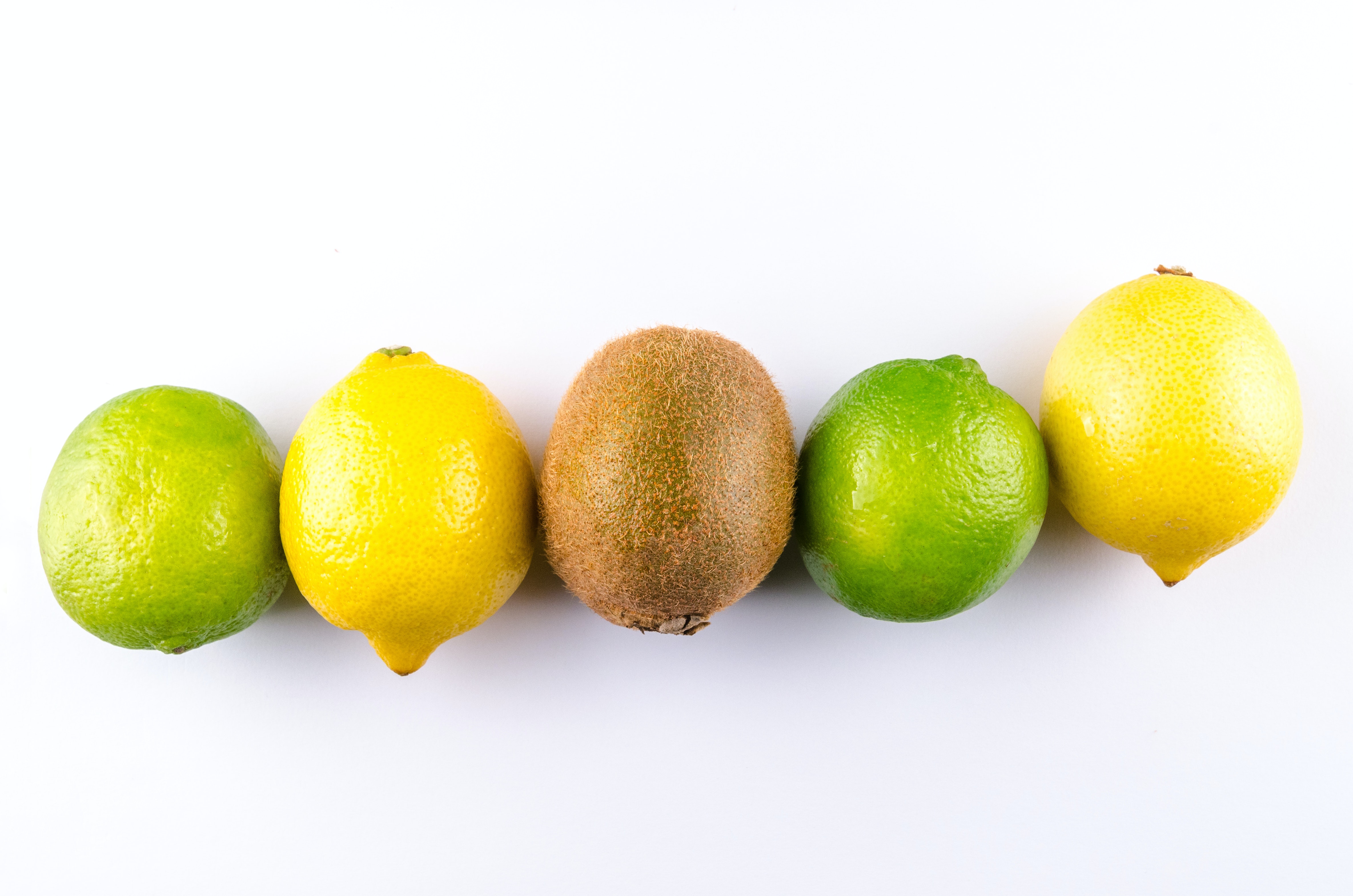 Instead of using a synthetic vitamin C serum,rub a slice of lemon, lime, or kiwi on your skin.
Bexi (Rebecca Lobo, PhD)
42
Isolated, Synthetic Nutrients Can Be Drugs
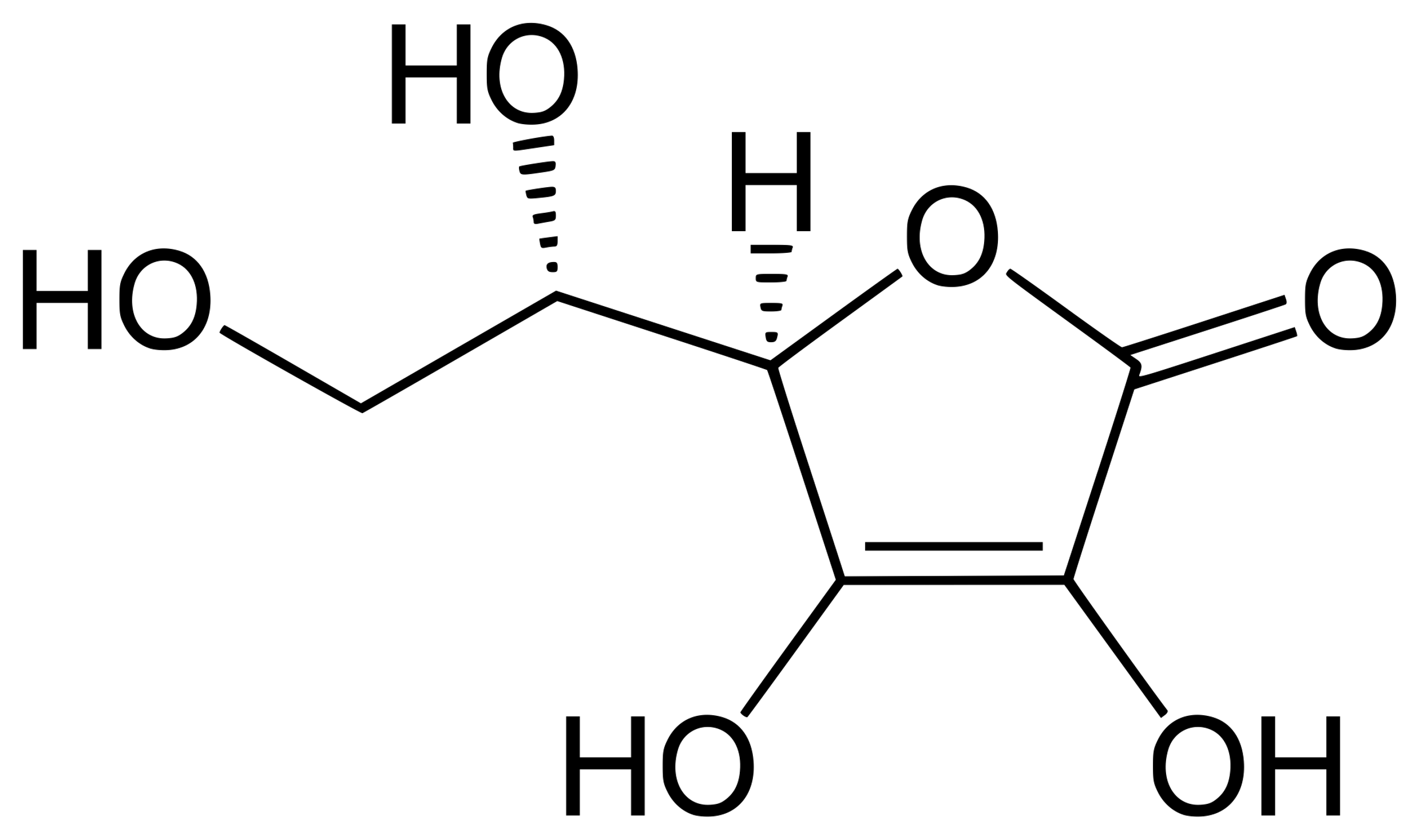 Ascorbic Acid (Vitamin C)

“Vitamin C is a potent antioxidant drug that can be used topicallyin dermatology to treat and prevent changes associated with photoageing.”
Indian Dermatol Online J. 2013 Apr-Jun; 4(2): 143–146.
Bexi (Rebecca Lobo, PhD)
43
The Entourage Effect In Whole Foods
Your body recognizes this form easily
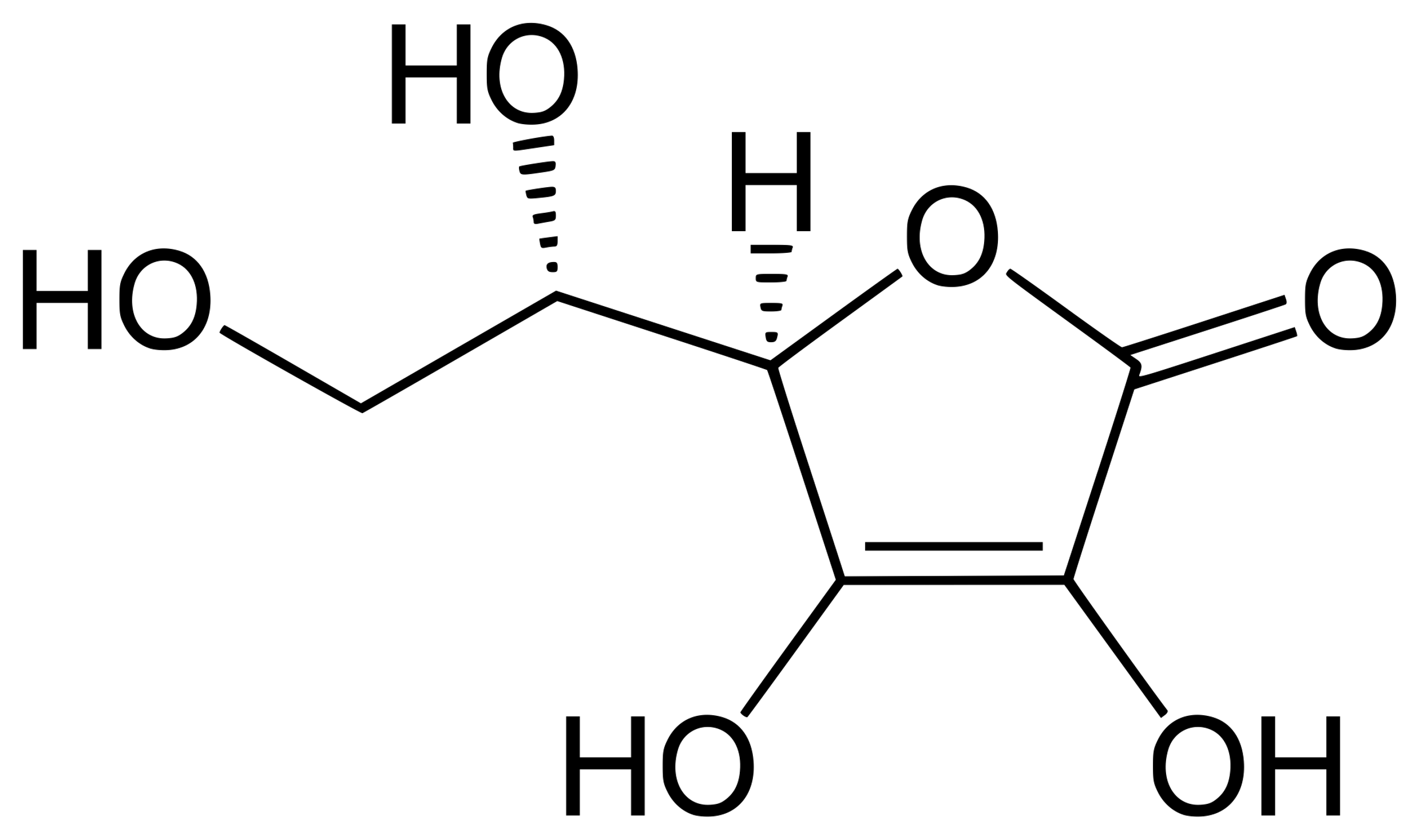 Vitamin C in whole foods comes already stabilized and supported by an entourage of other molecules
Synthetic vitamin C needs to be stabilized artificially
Bexi (Rebecca Lobo, PhD)
44
Peptides Are FDA-Unapproved Drugs
Peptides are protein fragments that are functionally active in your body.
Peptides, especially neuropeptides are primarily found in anti-aging skincare products, but they also can be found in makeup.
Neuropeptides regulate your physiology, specifically neural activity.
Bexi (Rebecca Lobo, PhD)
45
[Speaker Notes: Dependent on product that gives you an illusion of beauty and health.]
What Are The Long-term Effects Of PeptidesOn Your Health?
Nobody knows...There are no studies and no data.
Bexi (Rebecca Lobo, PhD)
46
[Speaker Notes: Unintended consequences, talcum powder causing ovarian cancer]
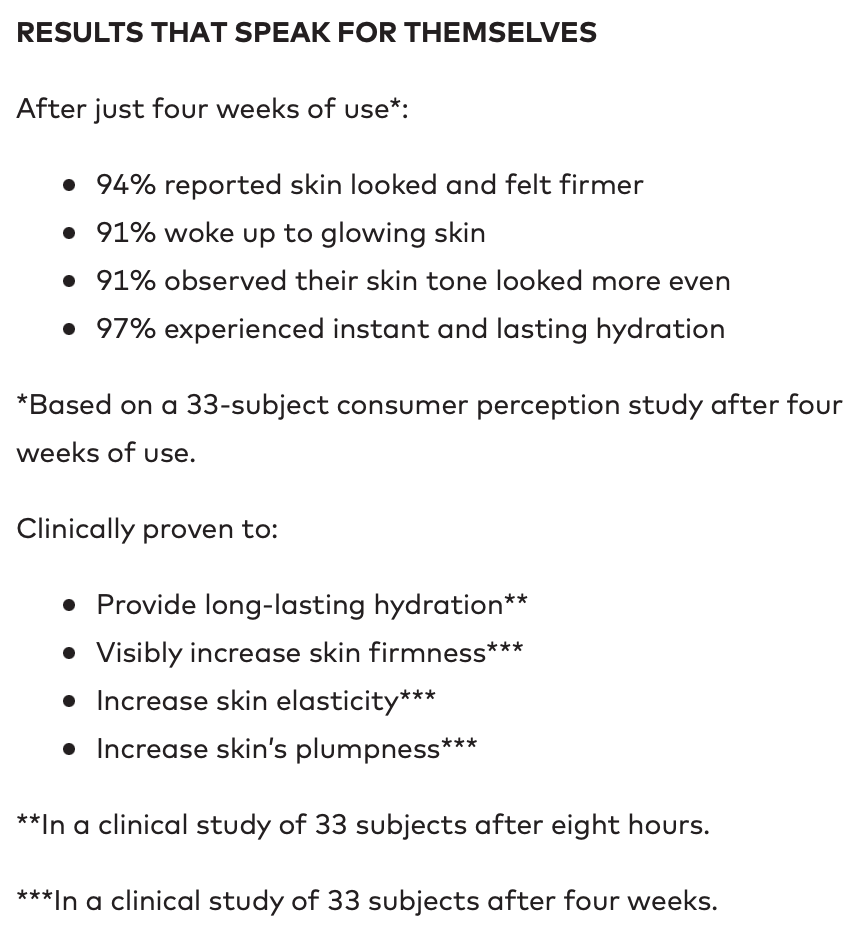 Subjective Measurements
Clinical Trials
Small sample size
Short trials (hours / weeks)
Bexi (Rebecca Lobo, PhD)
47
Bexi Sez...
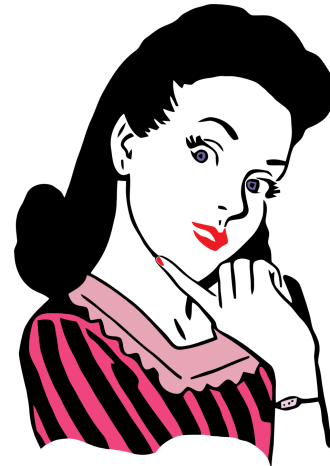 Beautiful skin is functional skin.

Skin care IS health care.

Feed your skin and skin microbes whole foods from the outside in.

Reconnect with you.
Bexi (Rebecca Lobo, PhD)
48
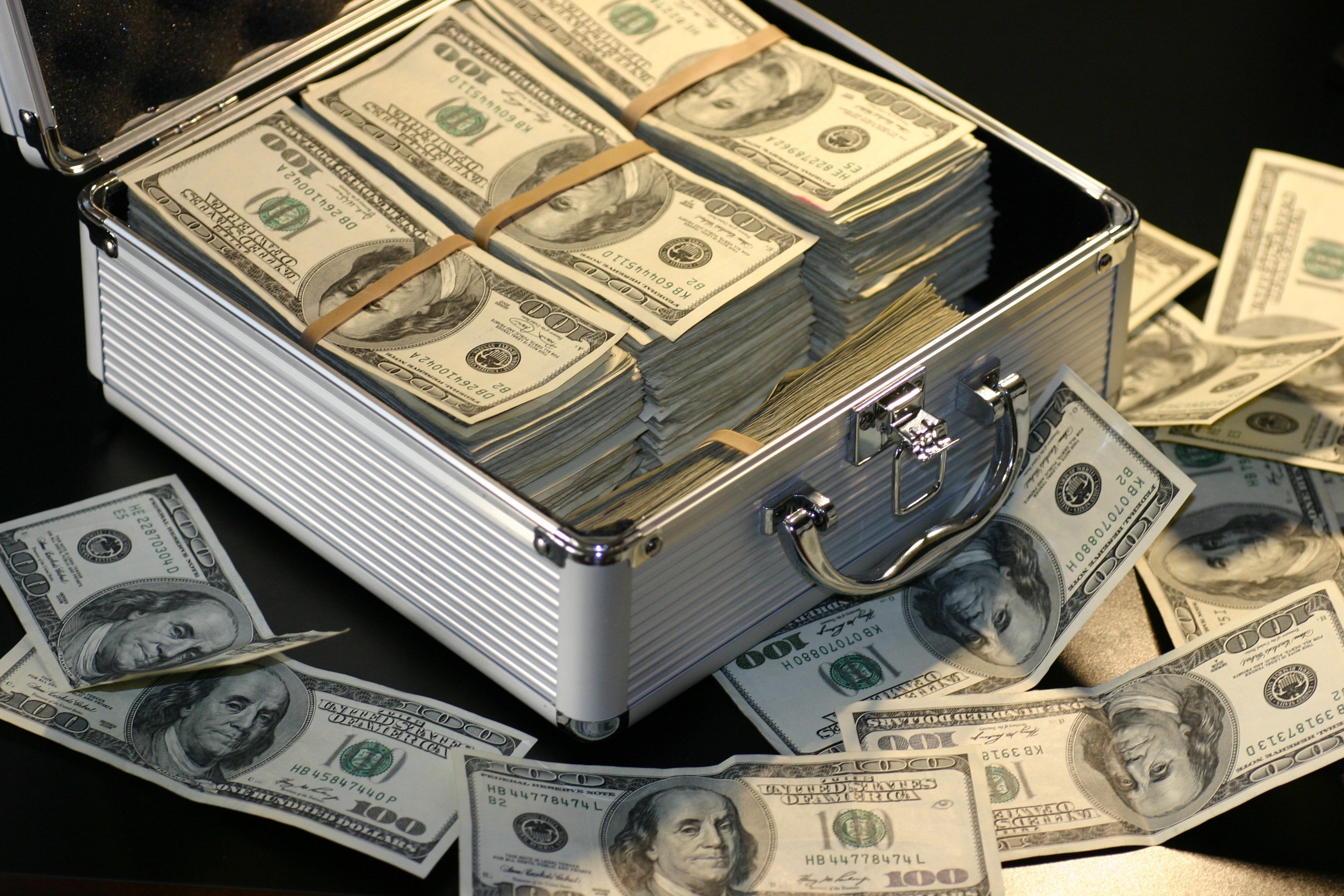 Feed Your Skin Whole Foods(Again...)
Save money, time, and energy.
Save Mother Nature.
Improve your health.
Free You; Be You.
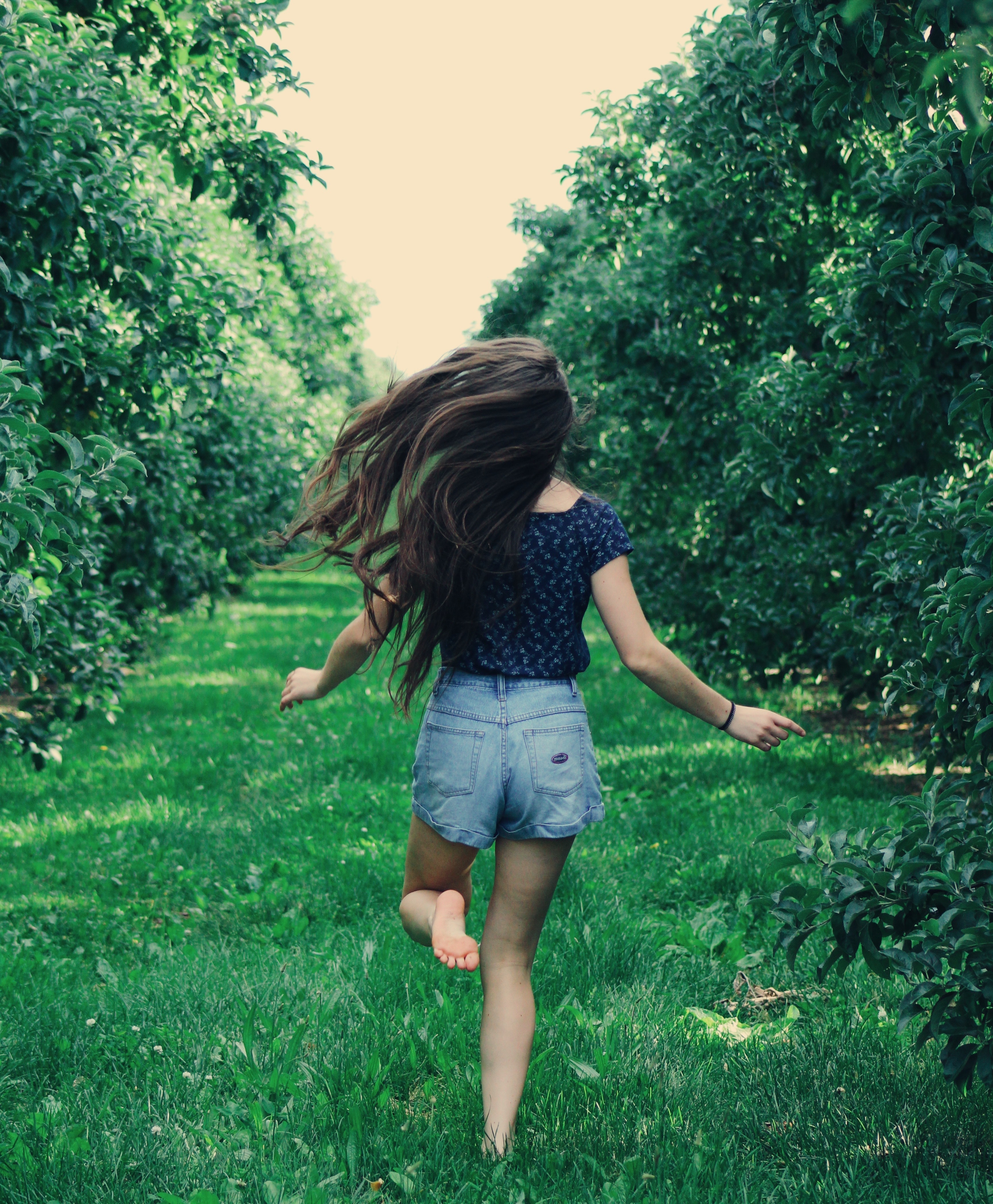 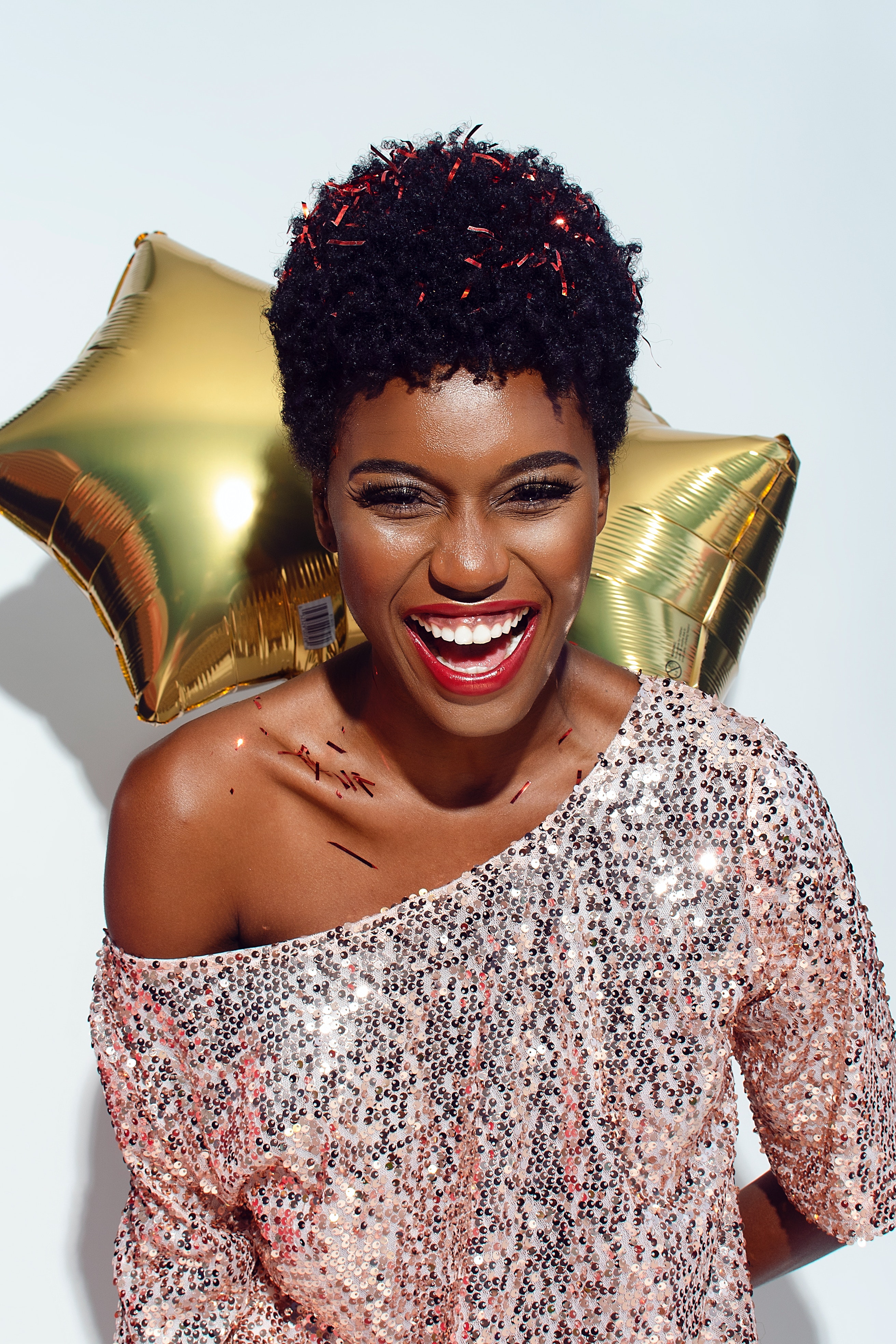 Bexi (Rebecca Lobo, PhD)
49
Effects Of Using Whole Foods (...) As Skincare
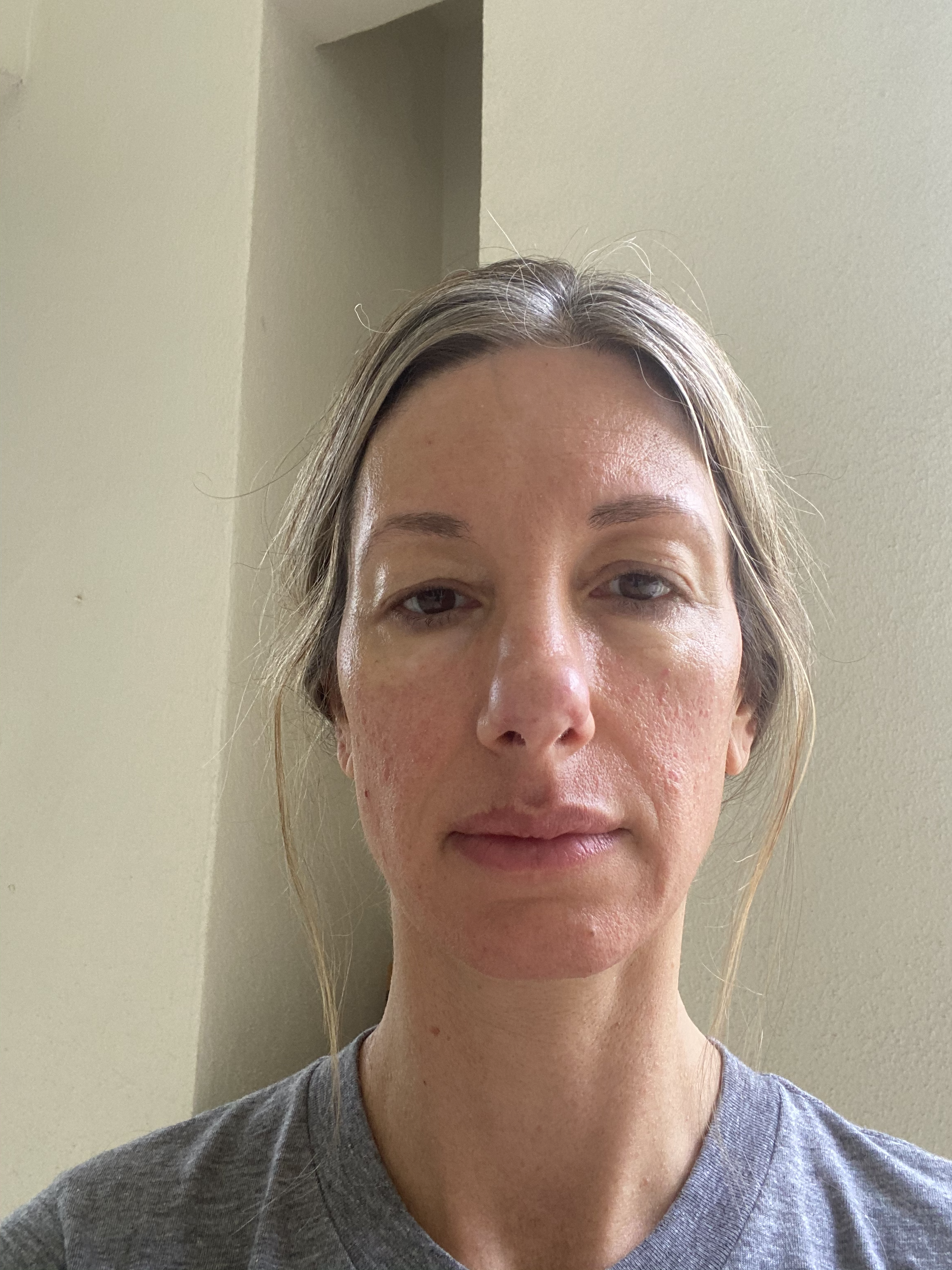 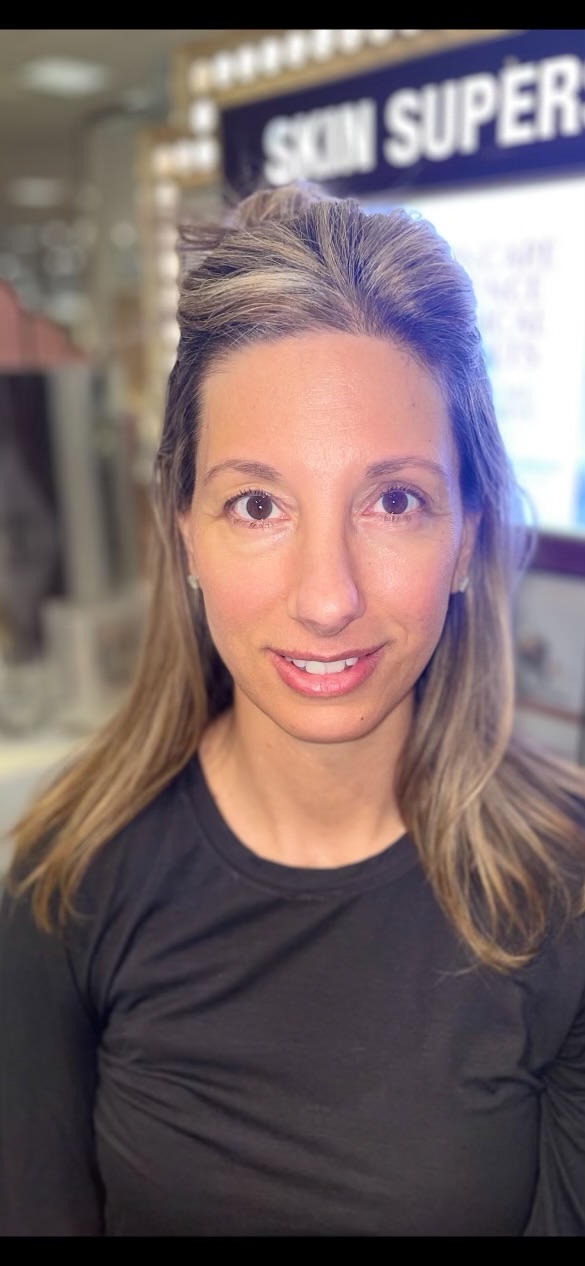 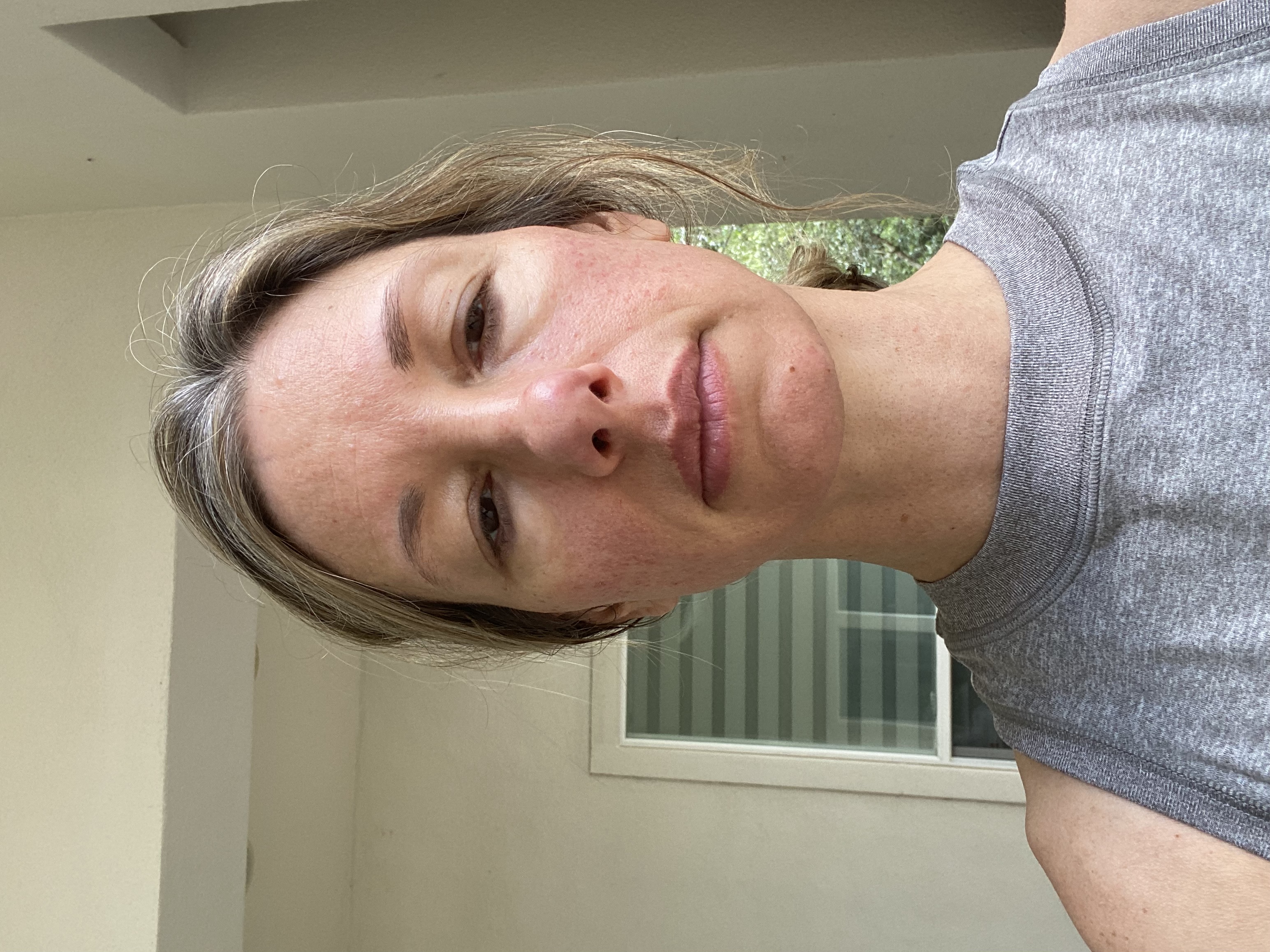 Before Bexi’s
After Bexi’s
17 days
2 years
Revitalisation (Year 1) - $3,594 ($300/month)
Maintenance (Year 2) - $1,355 ($113/month)
Bexi (Rebecca Lobo, PhD)
50
[Speaker Notes: Mention hair]
Effects Of Using Whole Foods (...) As Skincare
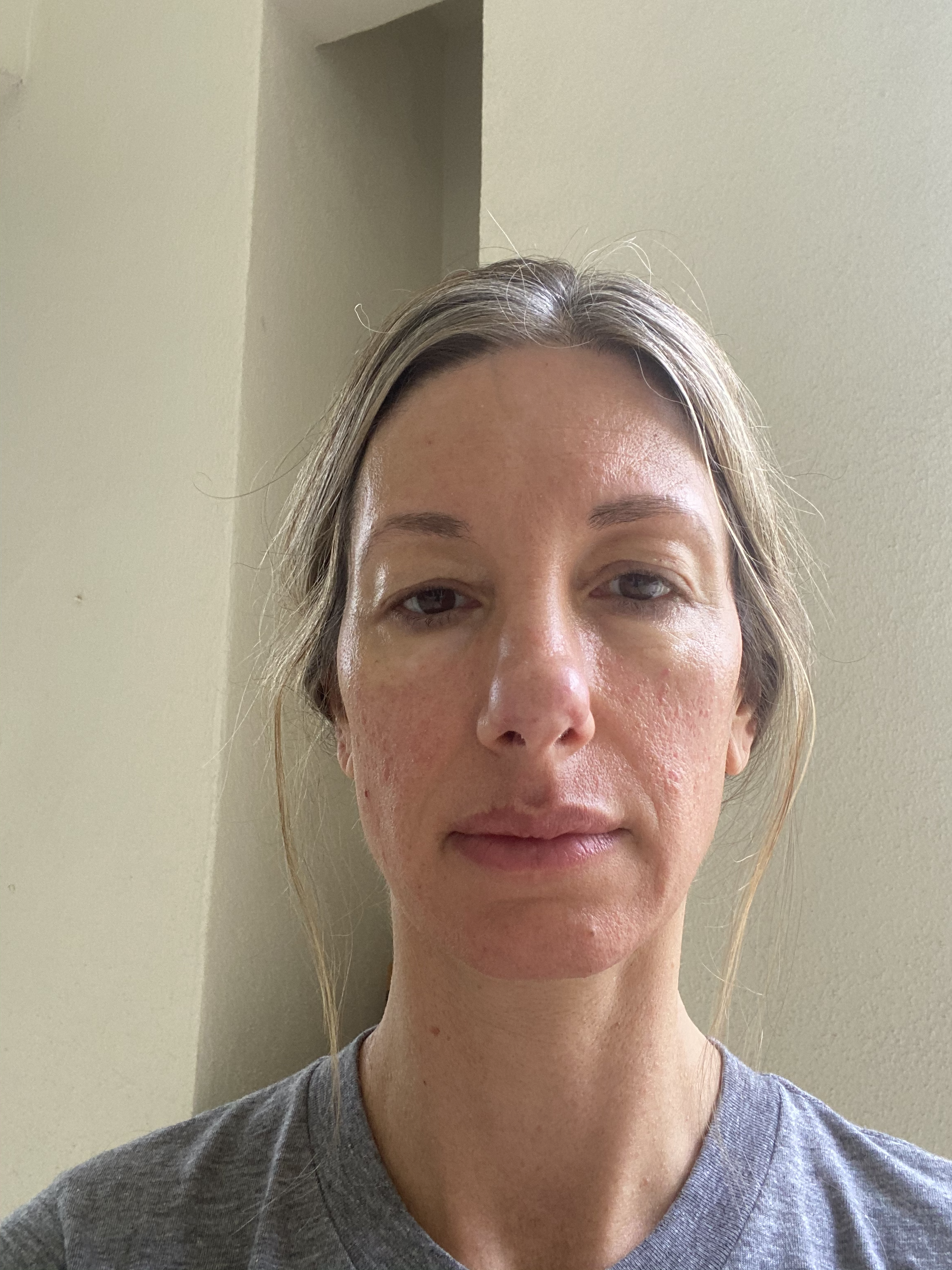 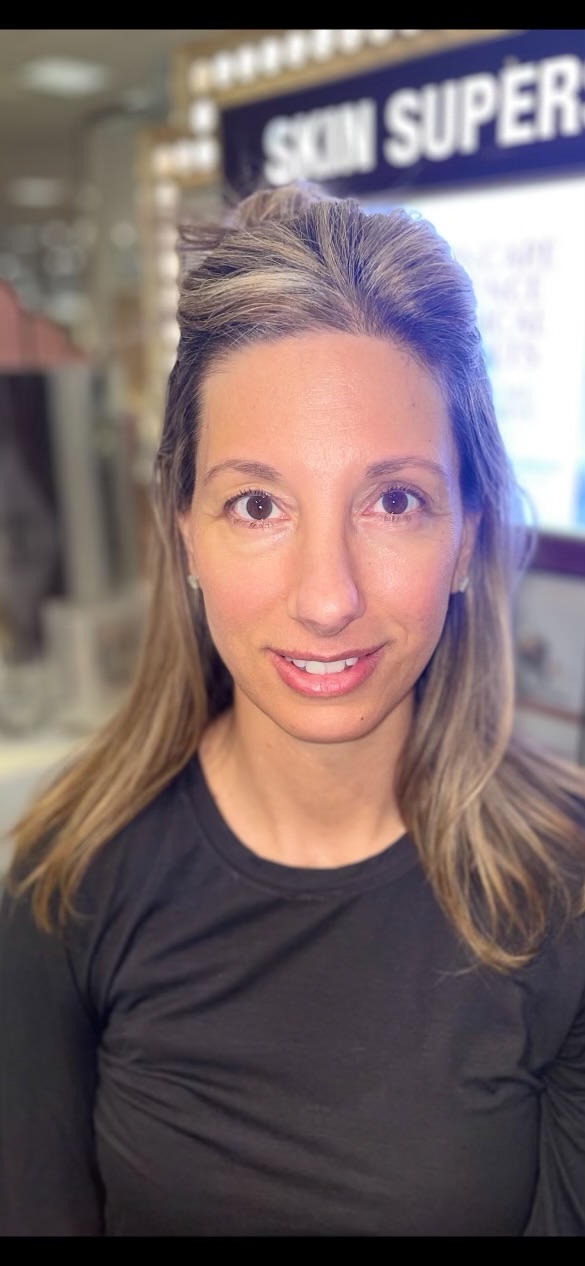 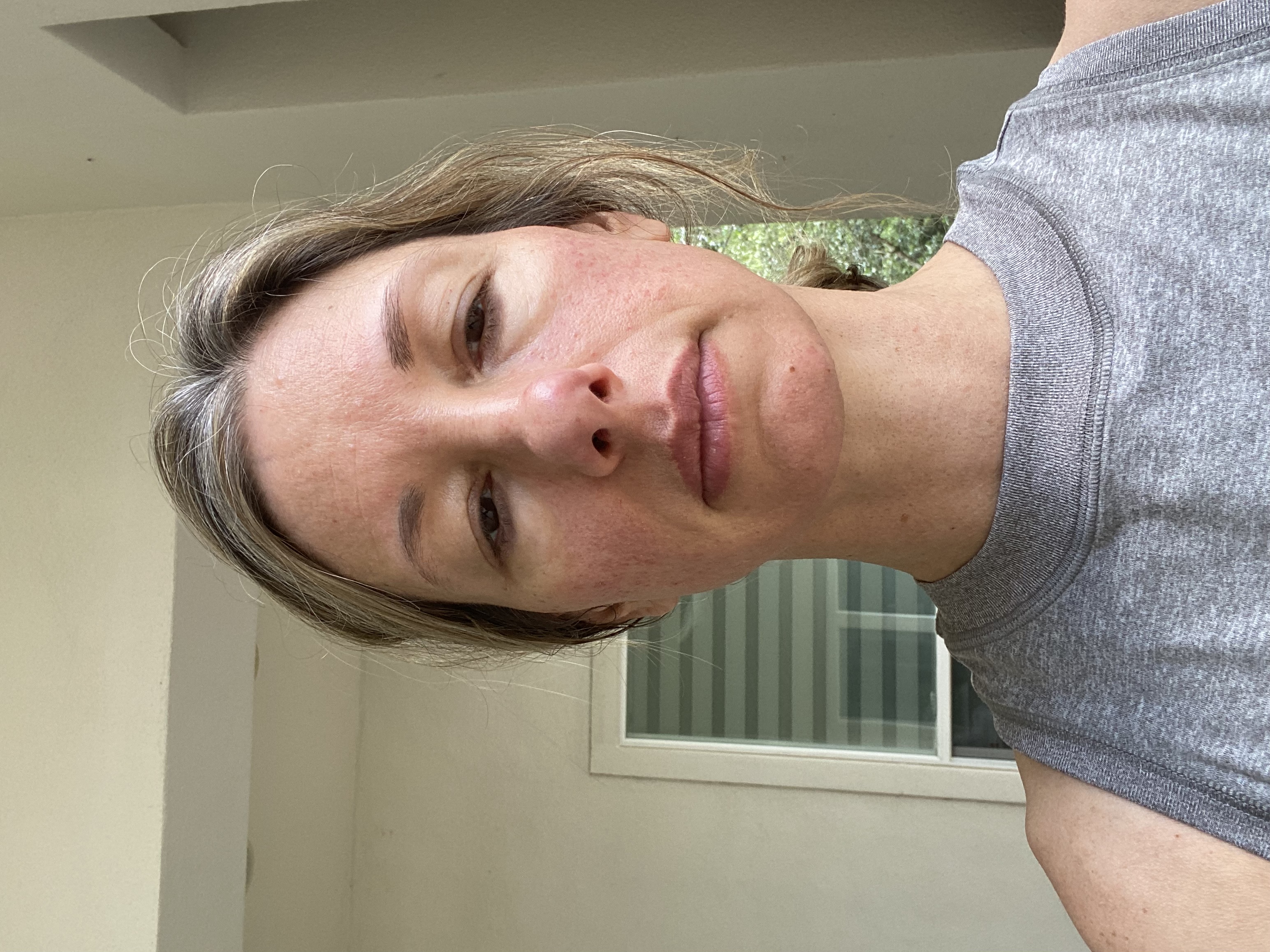 Before Bexi’s
After Bexi’s
“Within a couple of months I could see how much more resilient my skin was becoming.Prior to this, I was trying so many products that were one extreme or the other.They were prescription strength pharmaceuticals and, therefore, contributing to theimbalances in my body, or, ‘natural’ products that literally had no effect. ”
17 days
2 years
Bexi (Rebecca Lobo, PhD)
51
Before: Restrictive & Expensive
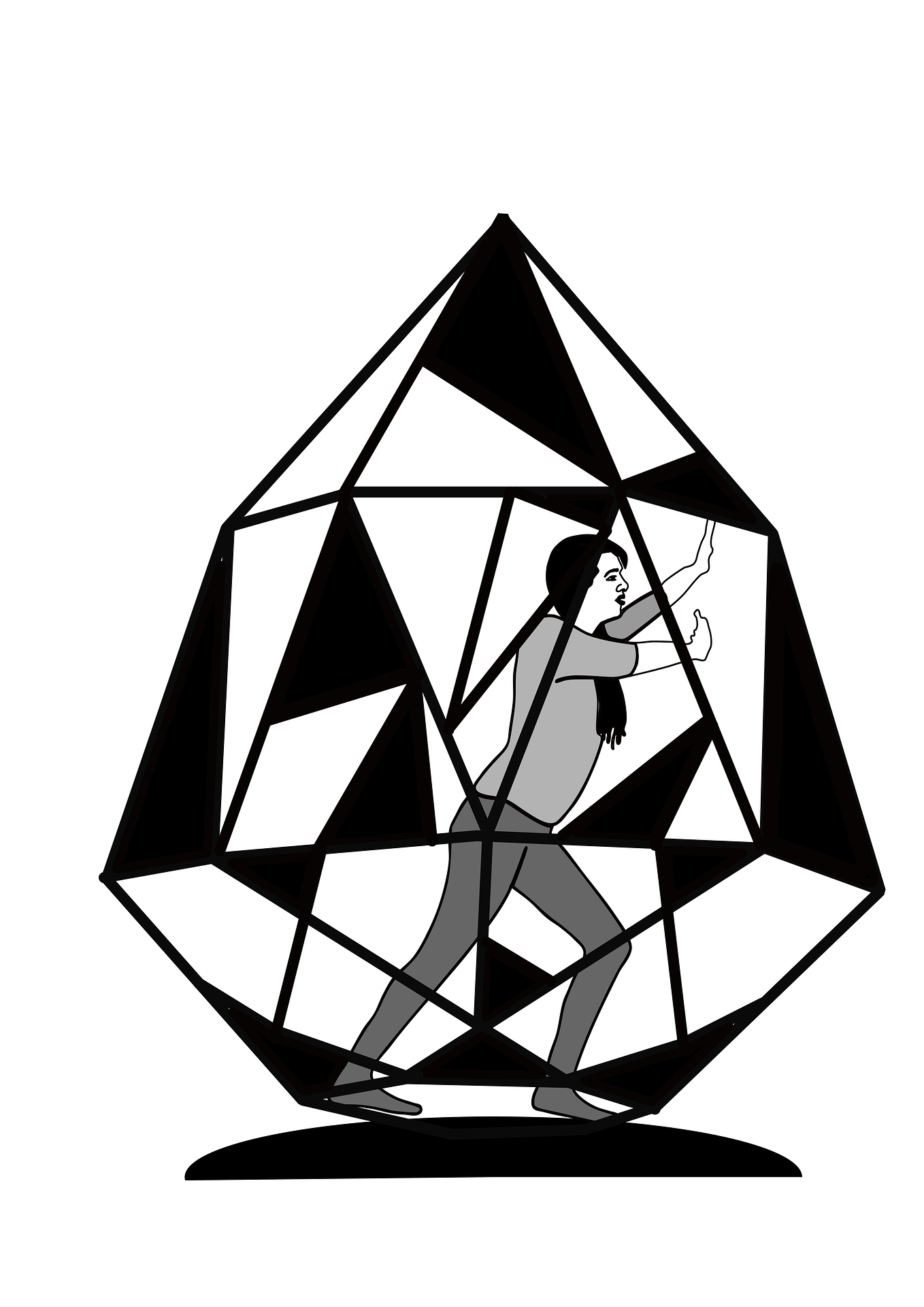 Costs:
Time
Money
Energy
Comfort
Choices
Spontaneity
You’re trapped in a shrinking life.
Bexi (Rebecca Lobo, PhD)
52
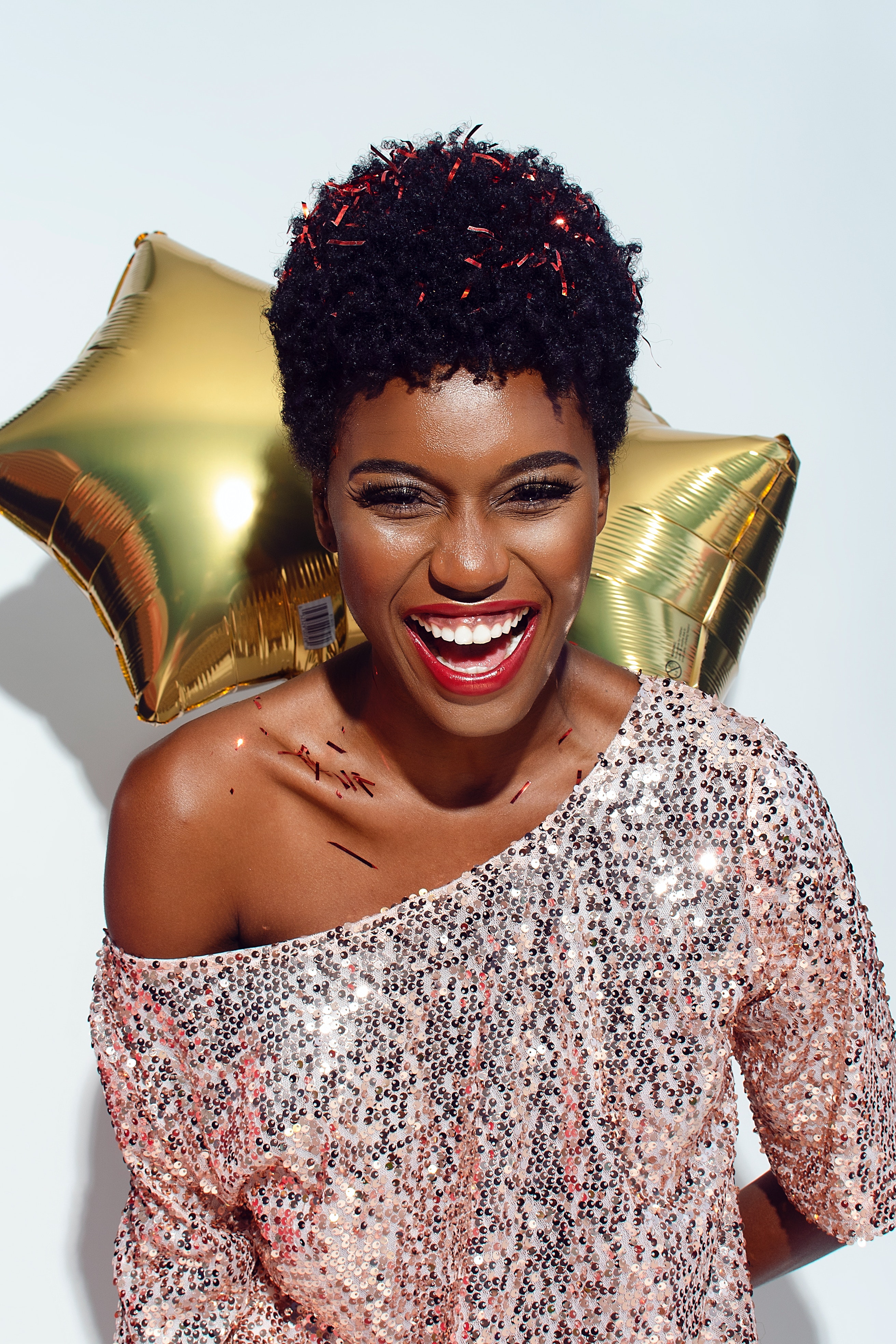 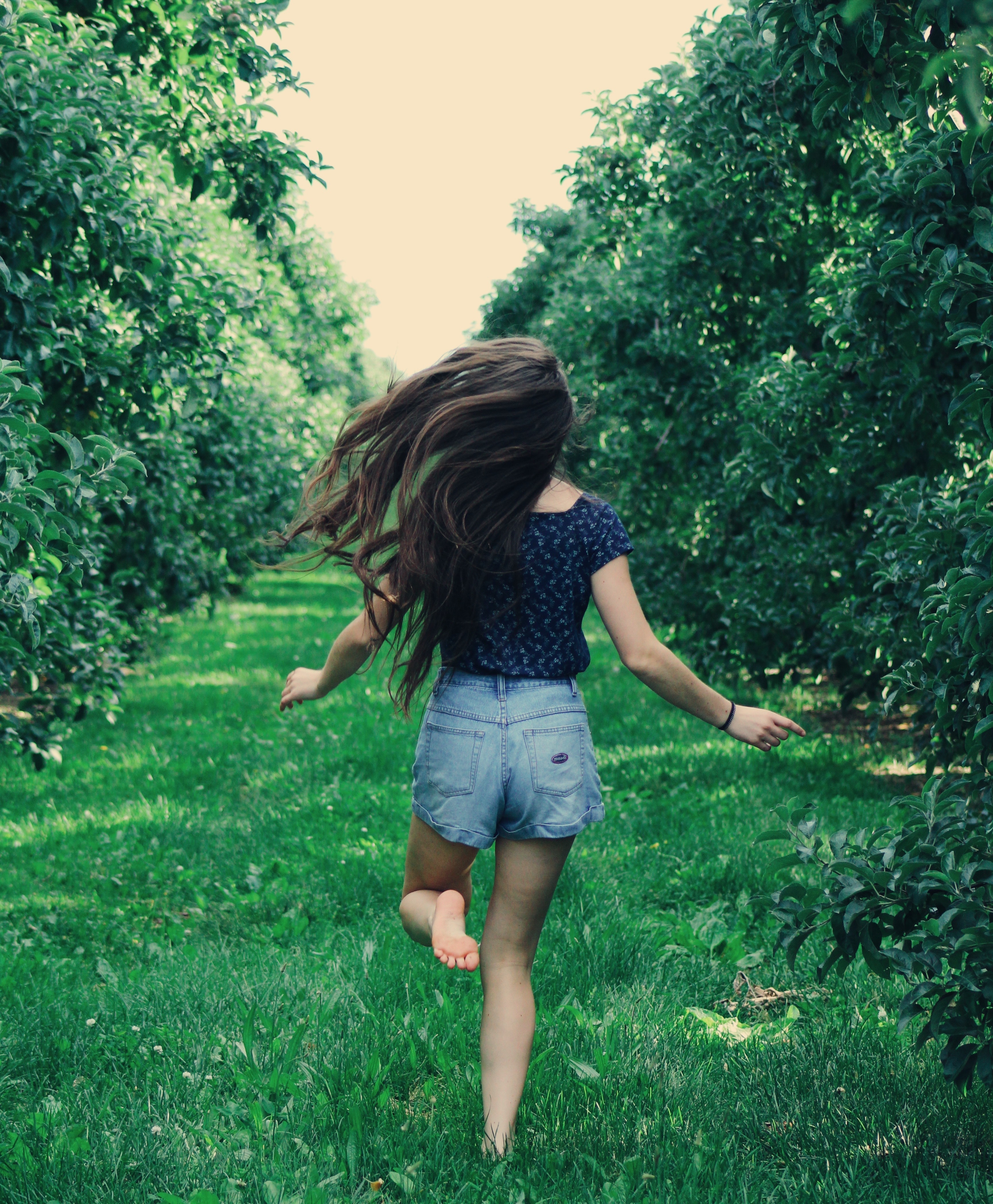 After: Freeing
Saves:
Time
Money
Energy
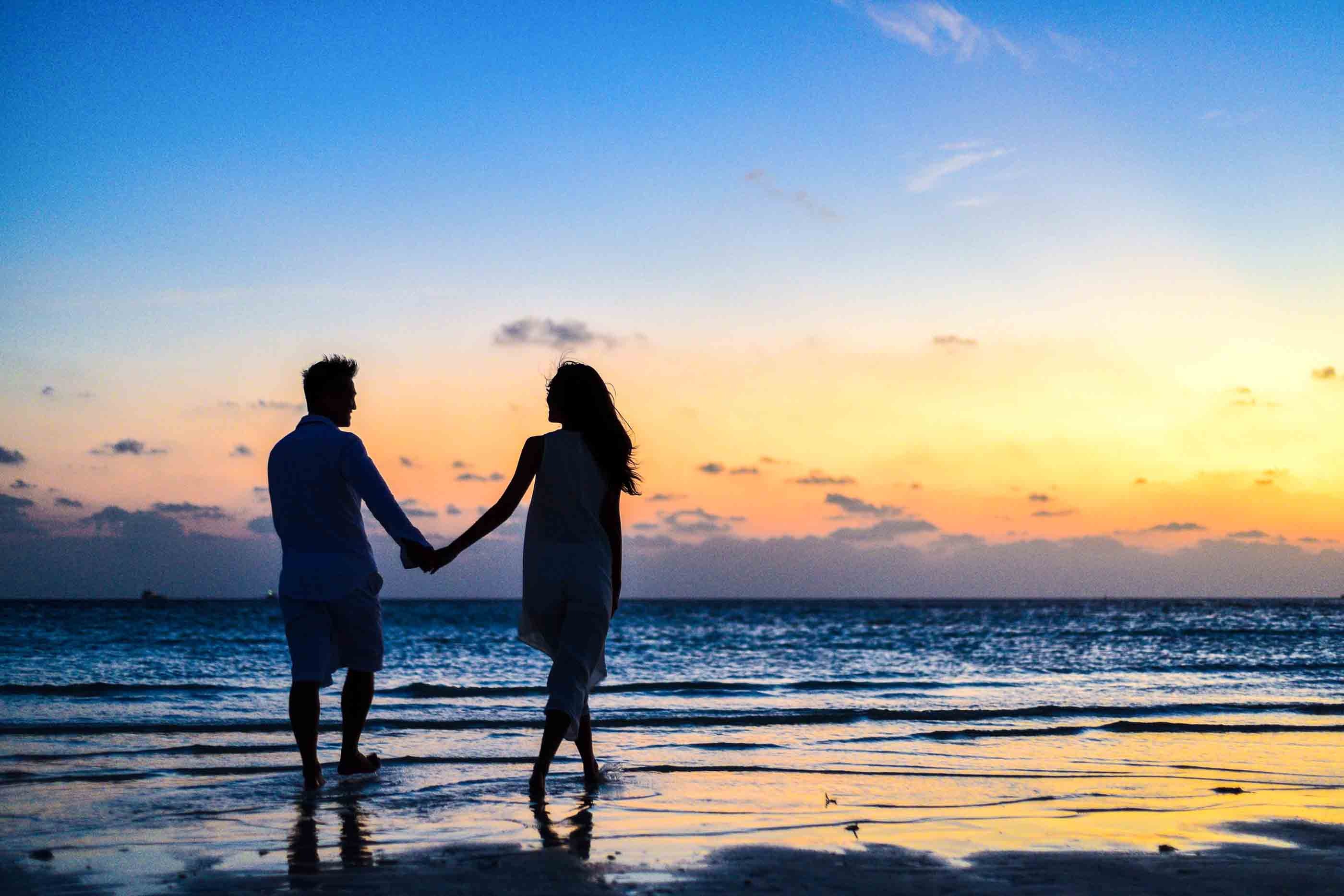 You buy freedom.
Bexi (Rebecca Lobo, PhD)
53
My Success Using Whole Foods (...) As Skincare
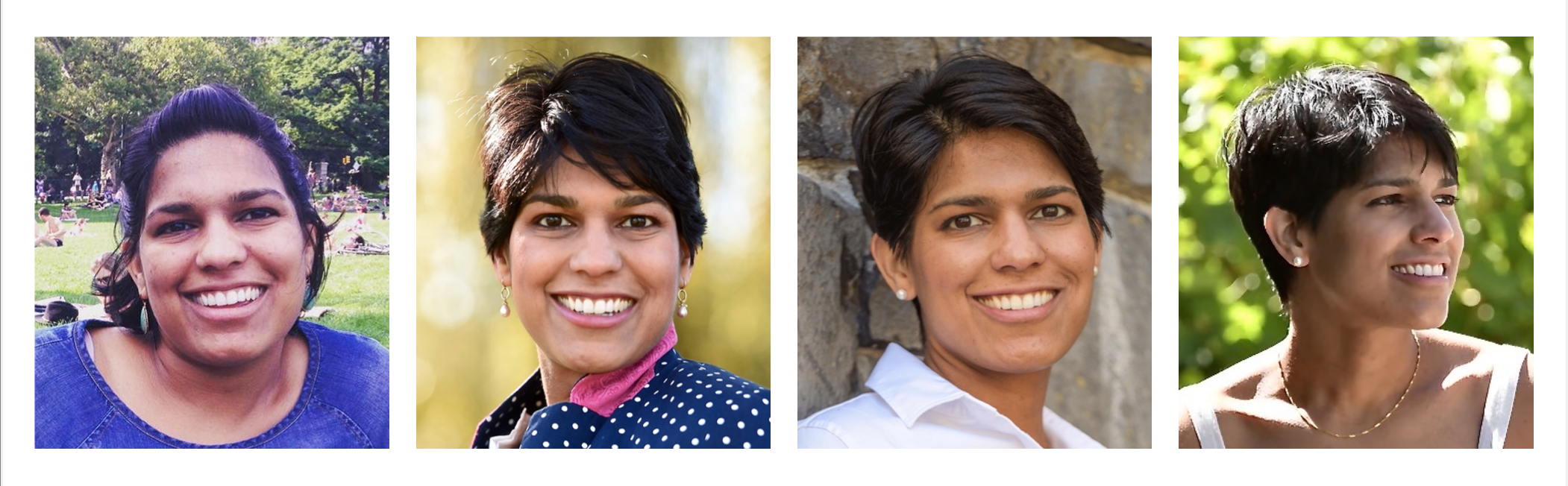 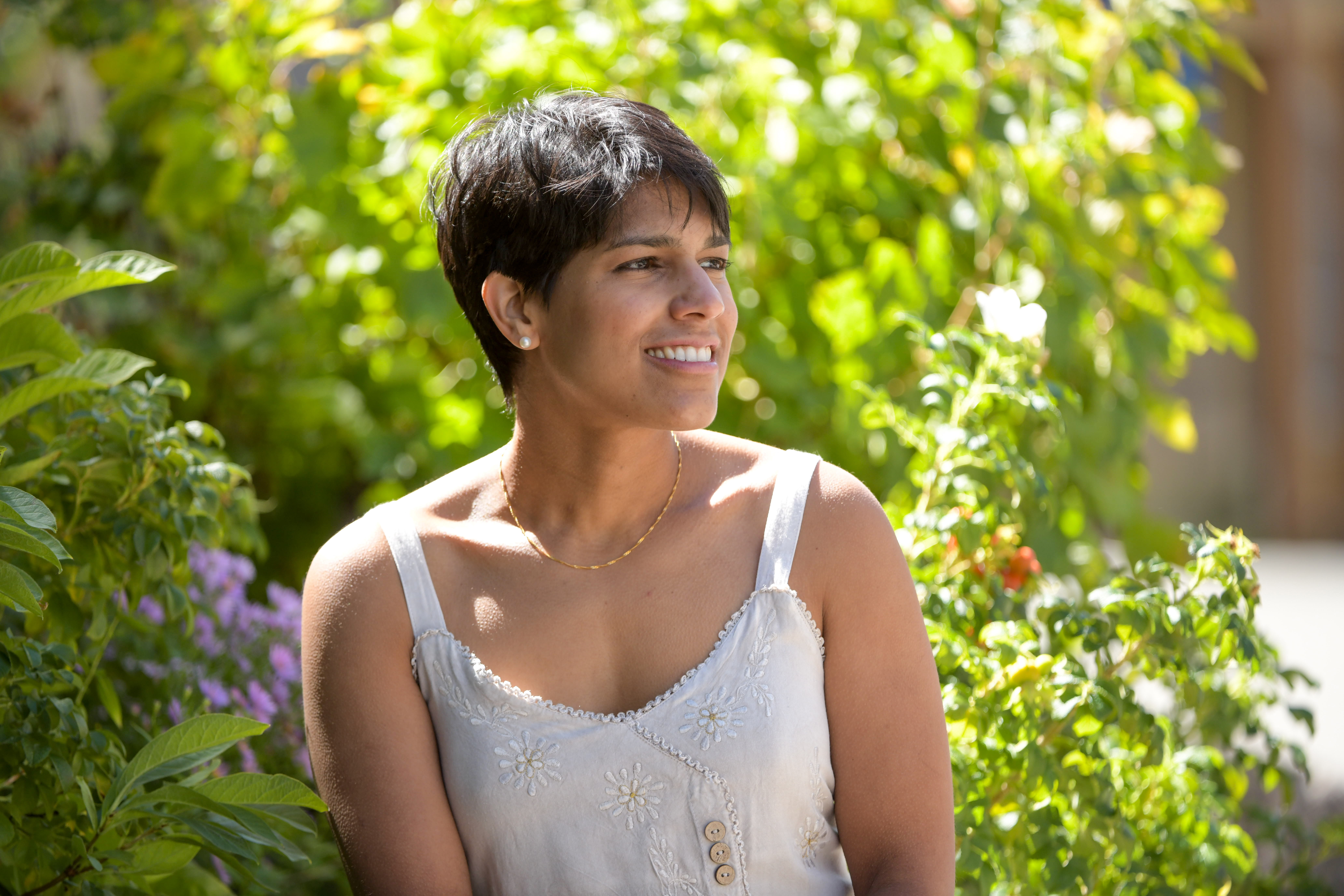 Before Bexi’s
After 1 year
After 2 years...
Bexi (Rebecca Lobo, PhD)
54
Bexi Sez...
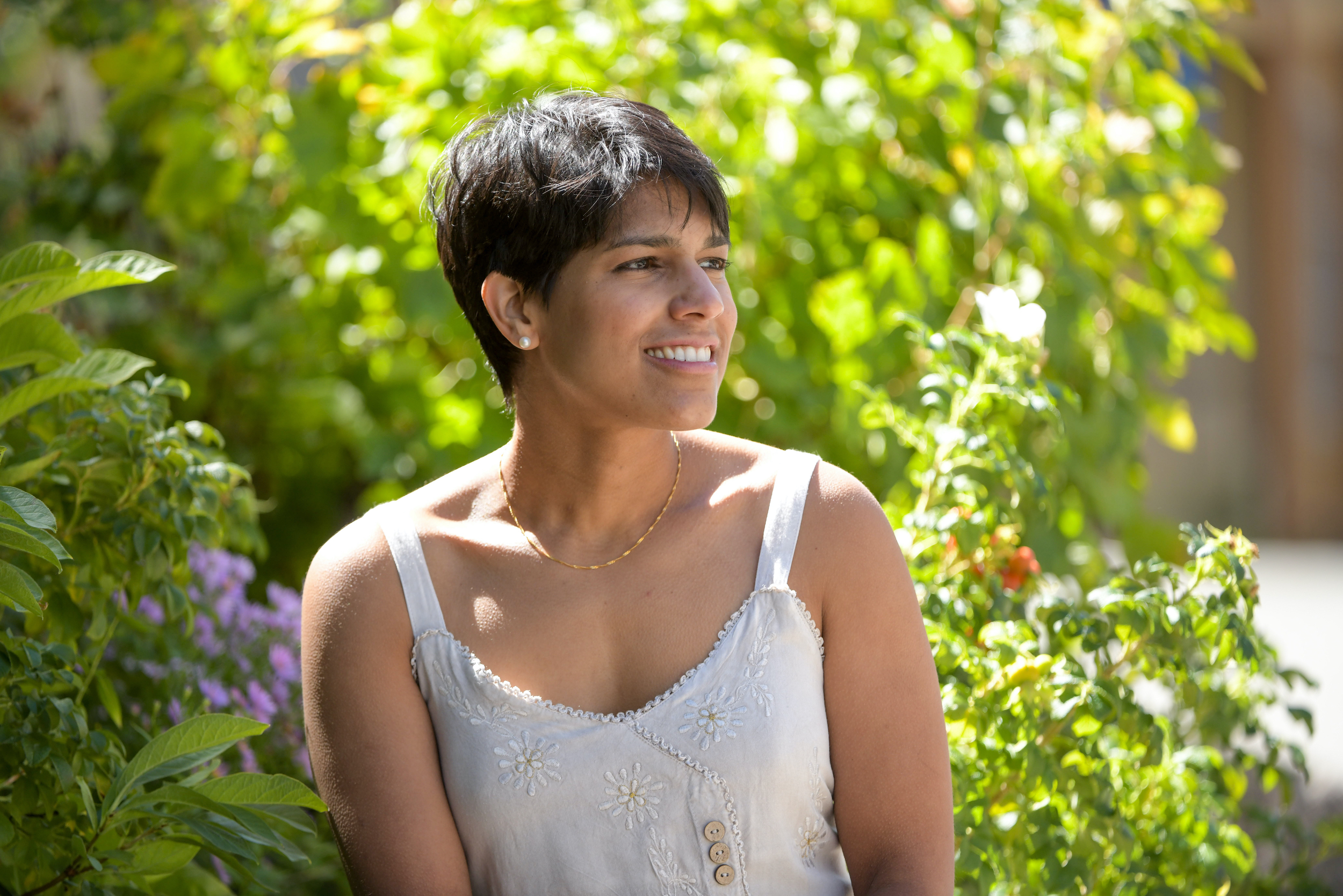 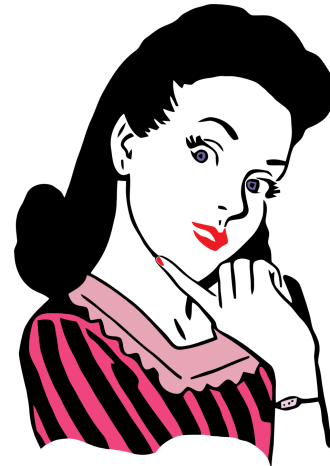 Thank You
Bexi (Rebecca Lobo, PhD)
55